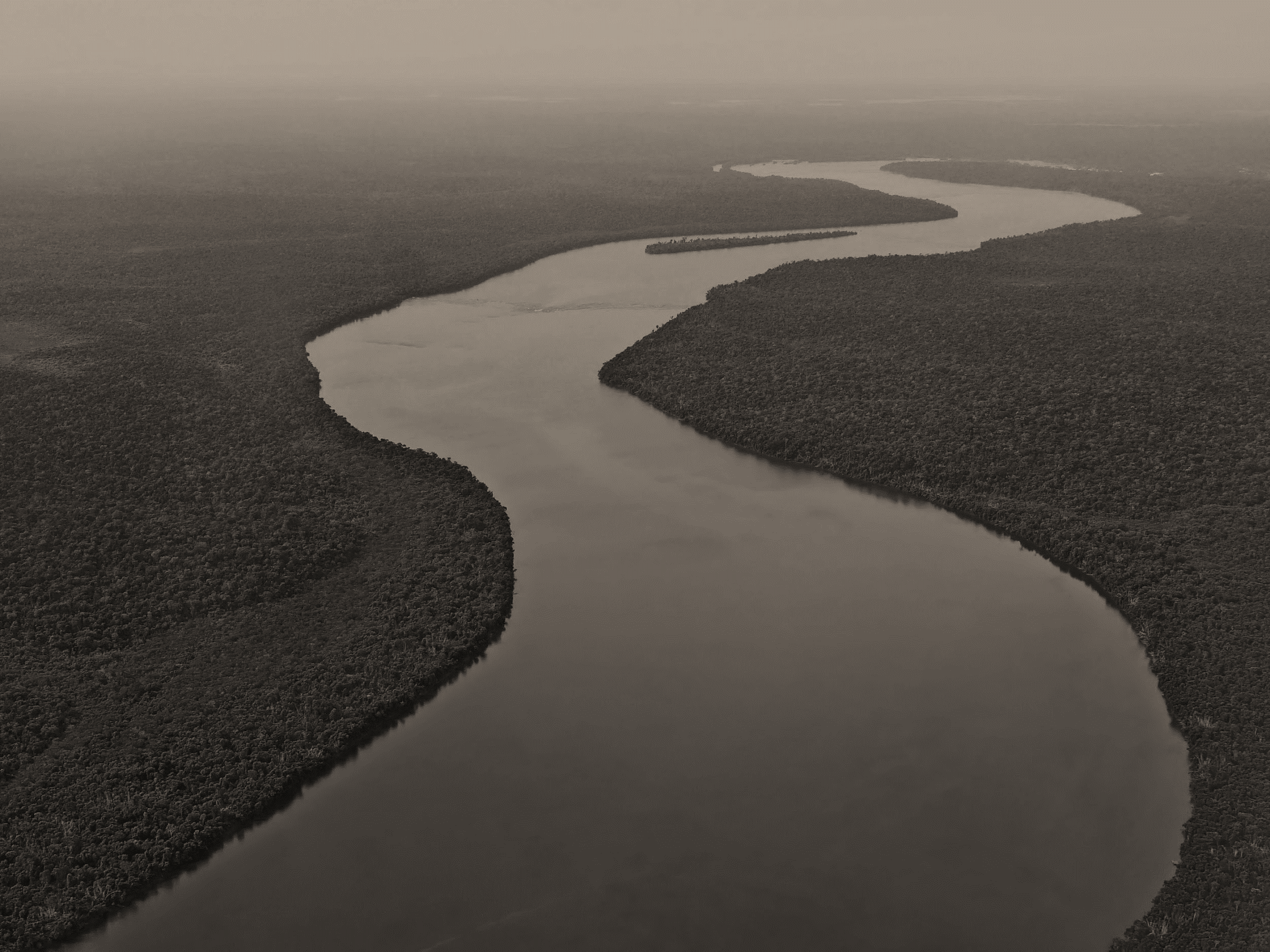 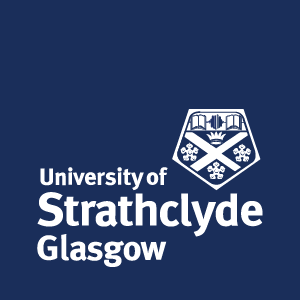 HAPI

Combined Wind and Hydro Power Generation in the Nile
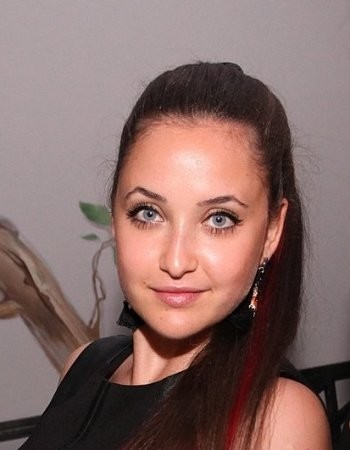 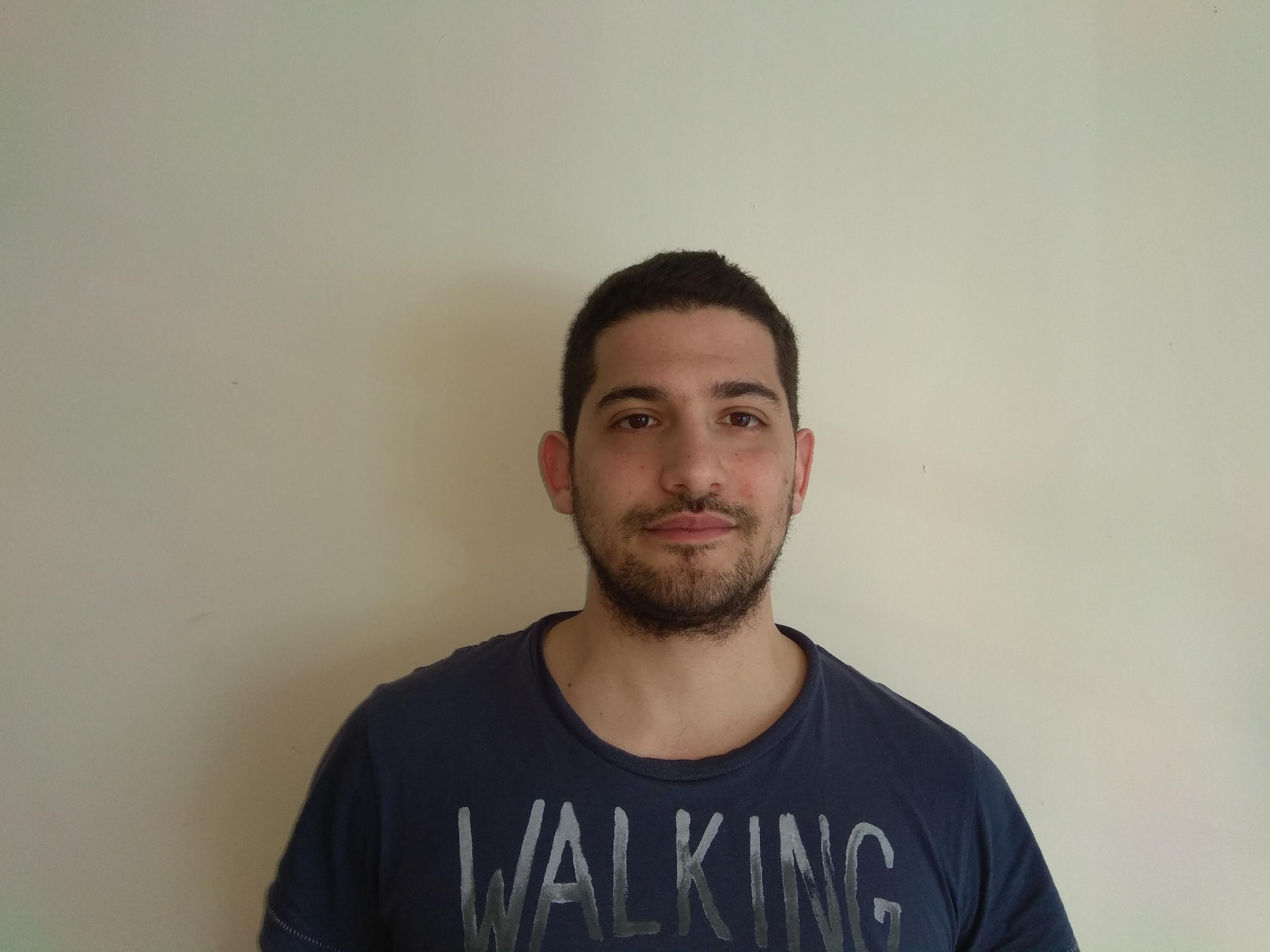 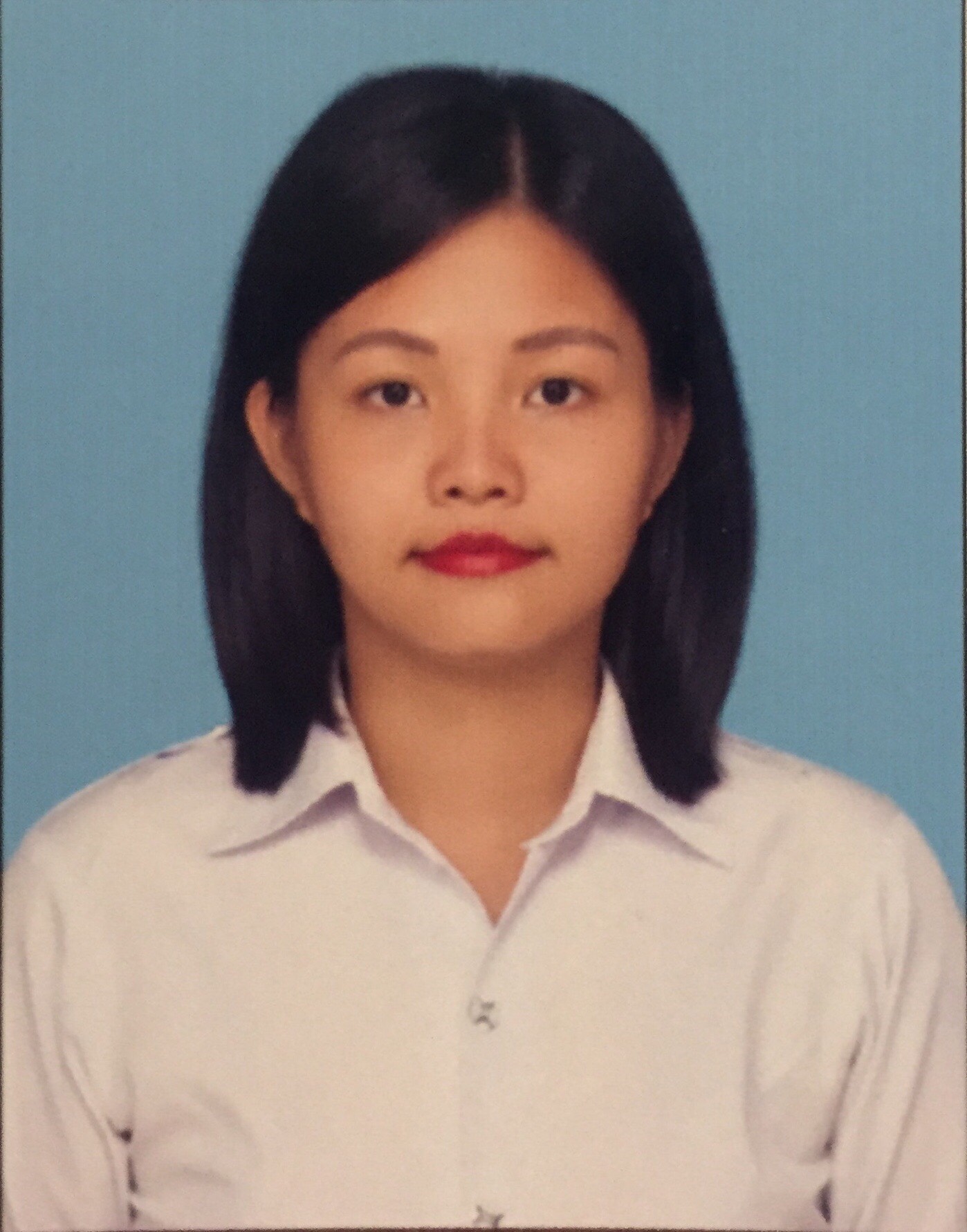 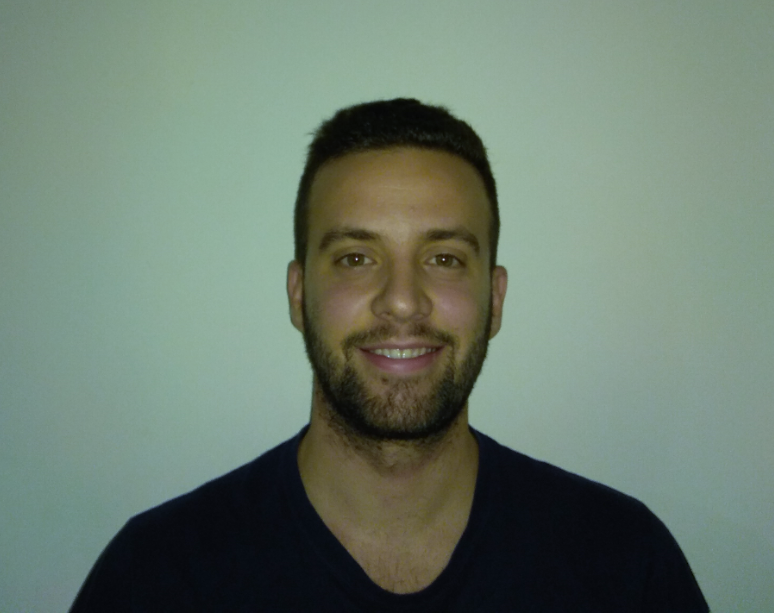 THET THIN ZAR LWIN           NIKOLAOS NTAVARINOS              ZLATINA PASEVA             GERASIMOS PETRATOS
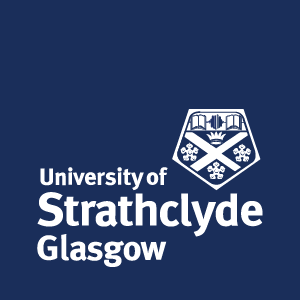 Contents
1
Introduction of HAPI concept
2
Location
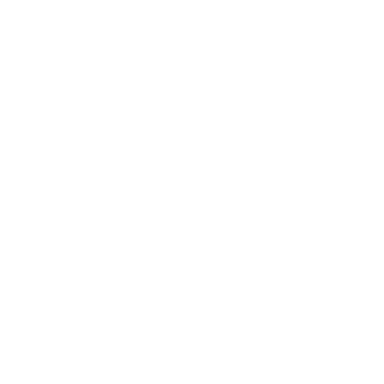 3
Technical insight
4
Financial analysis
5
Conclusions and future work
2
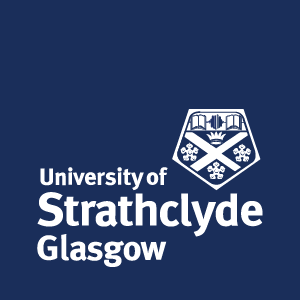 Introduction of HAPI concept
Hybrid system of wind and current turbines
Floating structure in the river
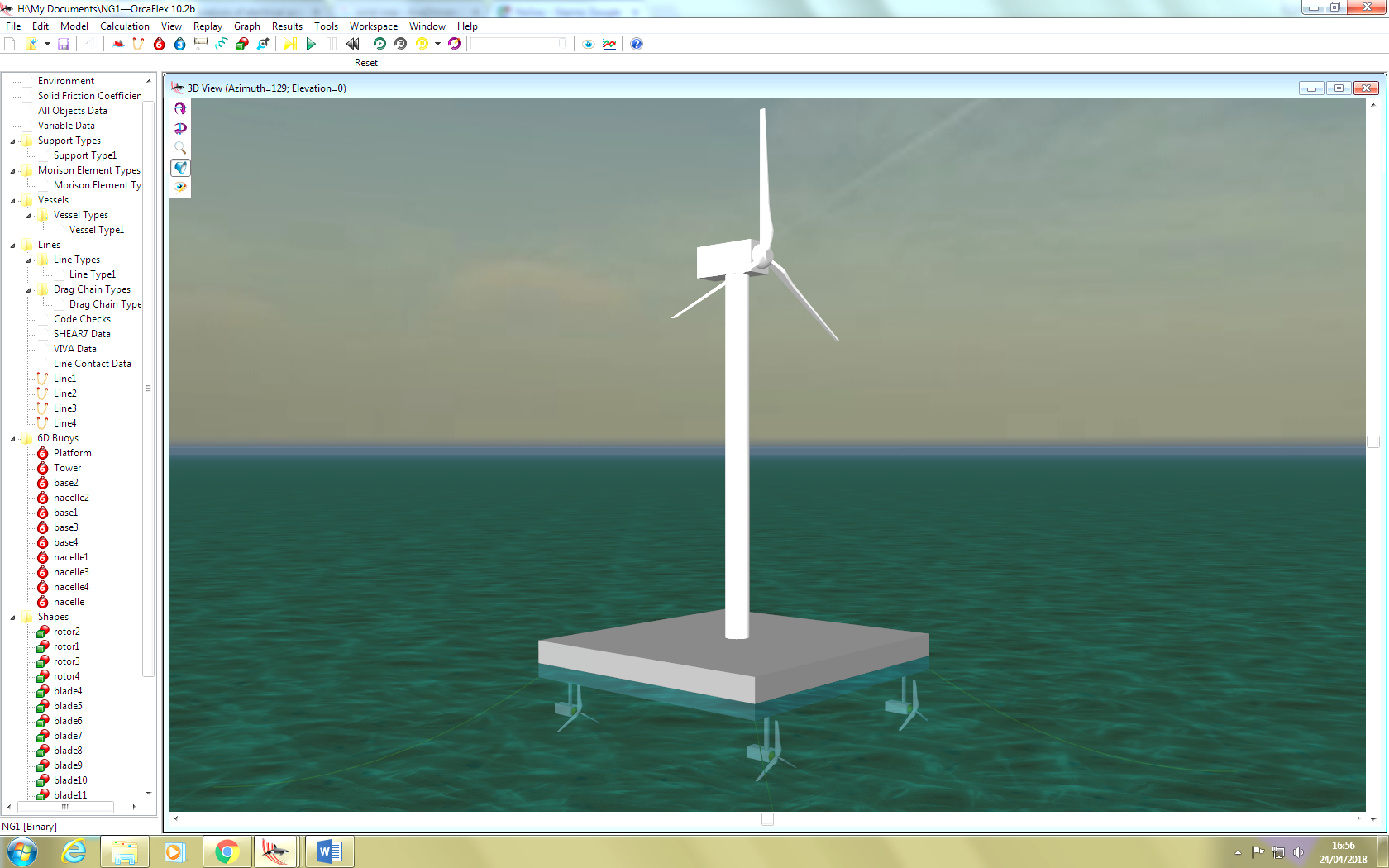 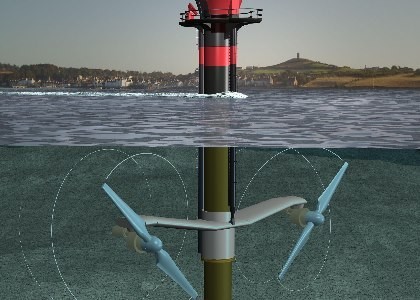 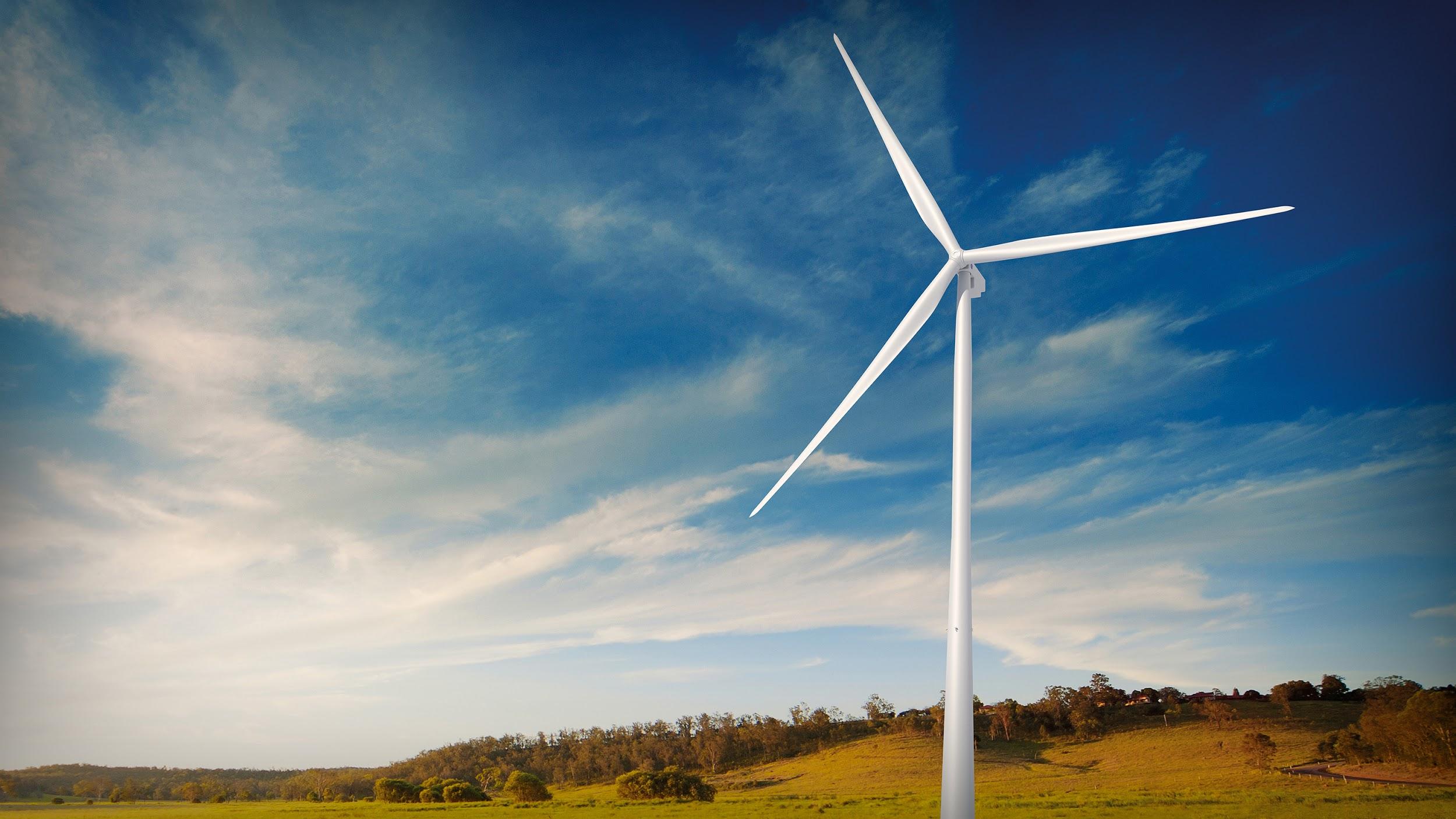 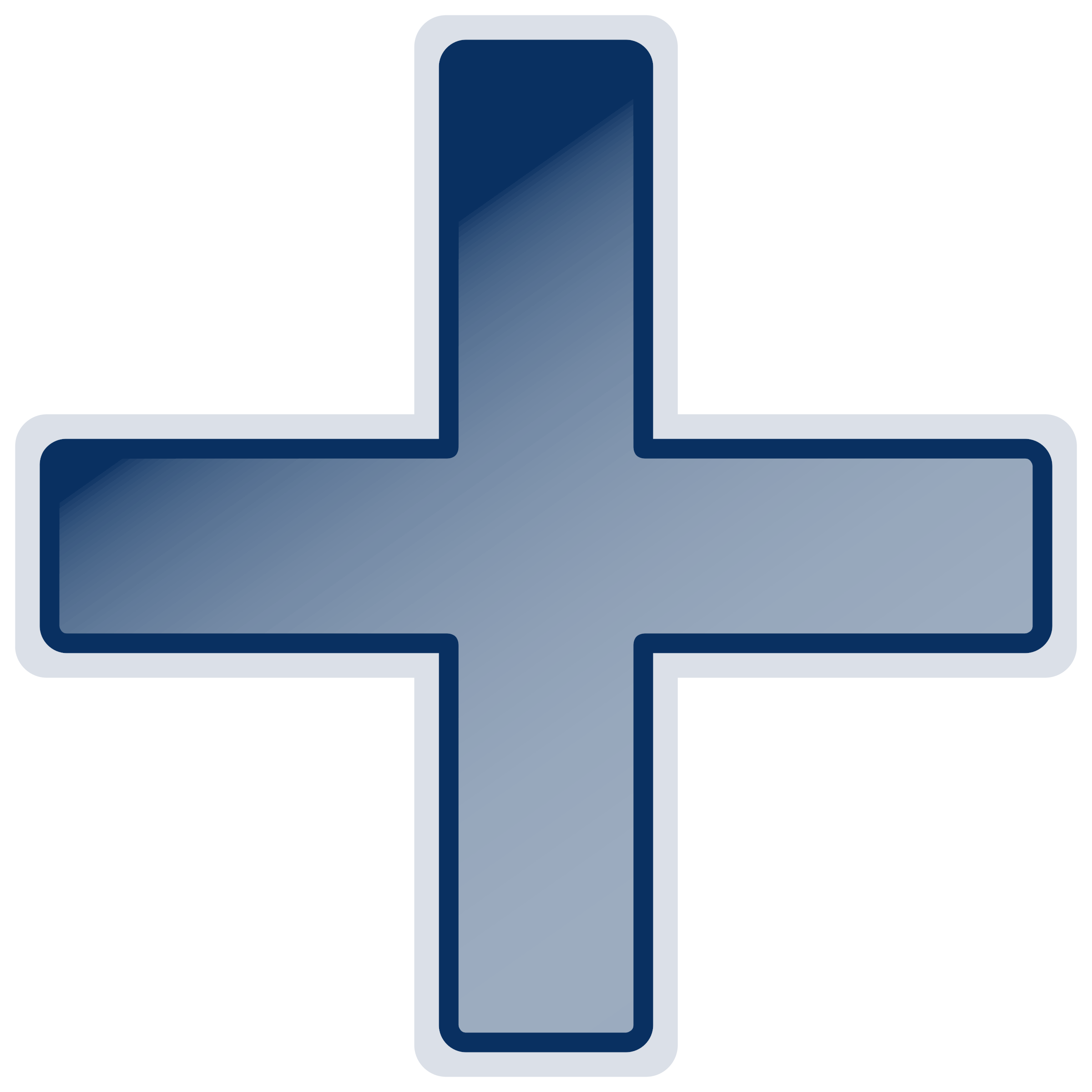 [windpowerengineering.com]
[alternative-energy-news.info]
Introduction of HAPI          Location          Technical insight          Financial analysis          Conclusions and future work
3
3
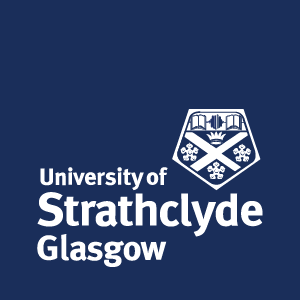 Aims and objectives
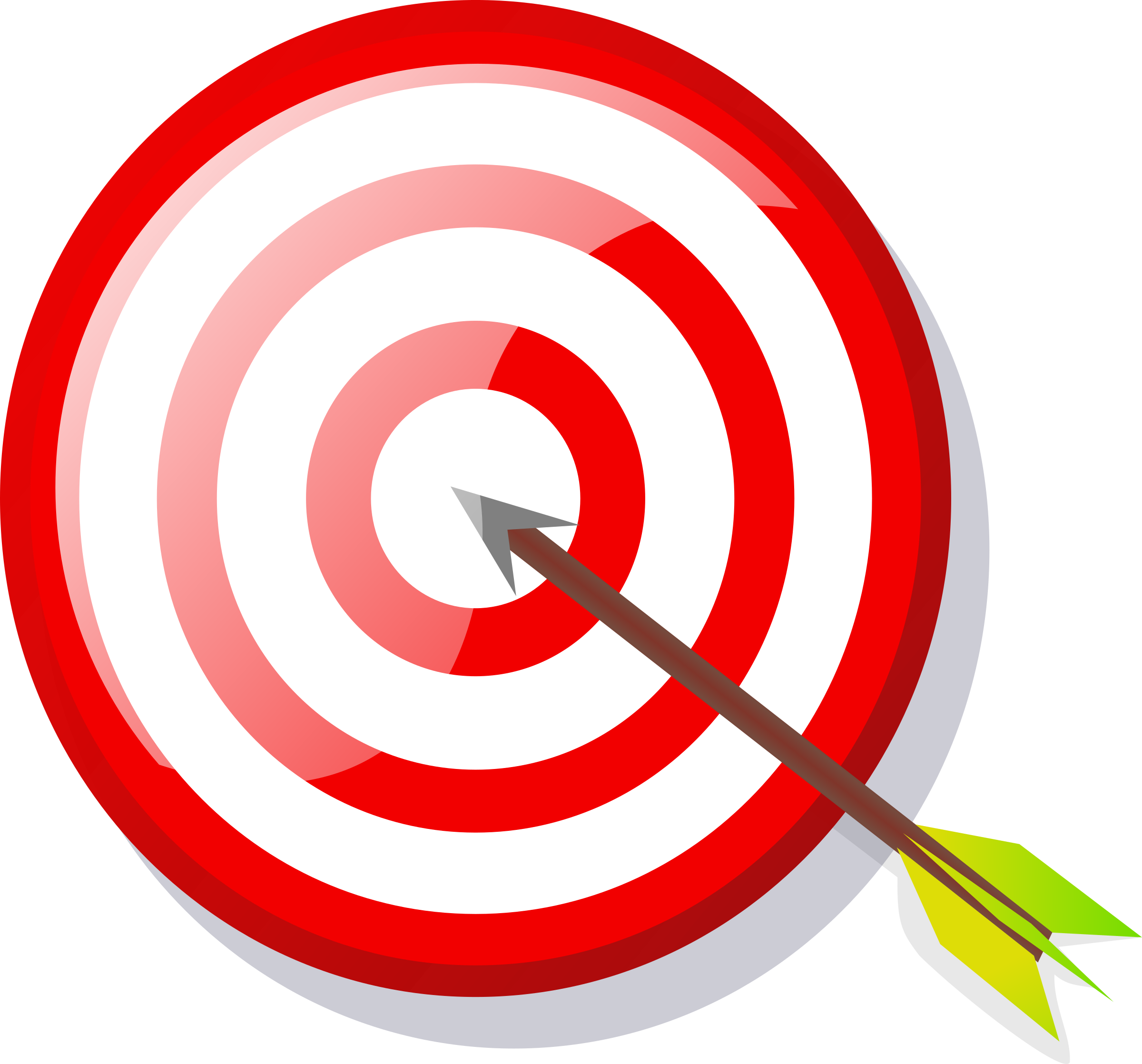 Aims
                         Investigation of the feasibility of HAPI


Objectives
Selection of appropriate location 
System configuration 
Hydrostatic analysis 
Calculation of dynamic loads
Grid connection 
Financial analysis
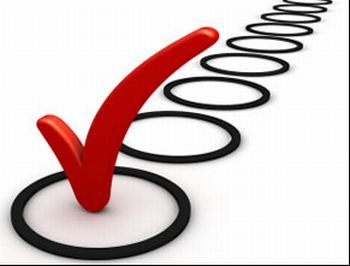 Introduction of HAPI          Location          Technical insight          Financial analysis          Conclusions and future work
4
4
4
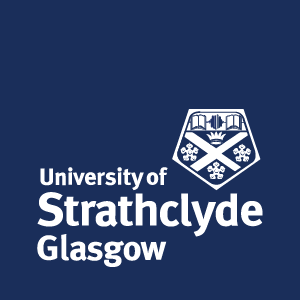 Location
Breakdown of selection factors
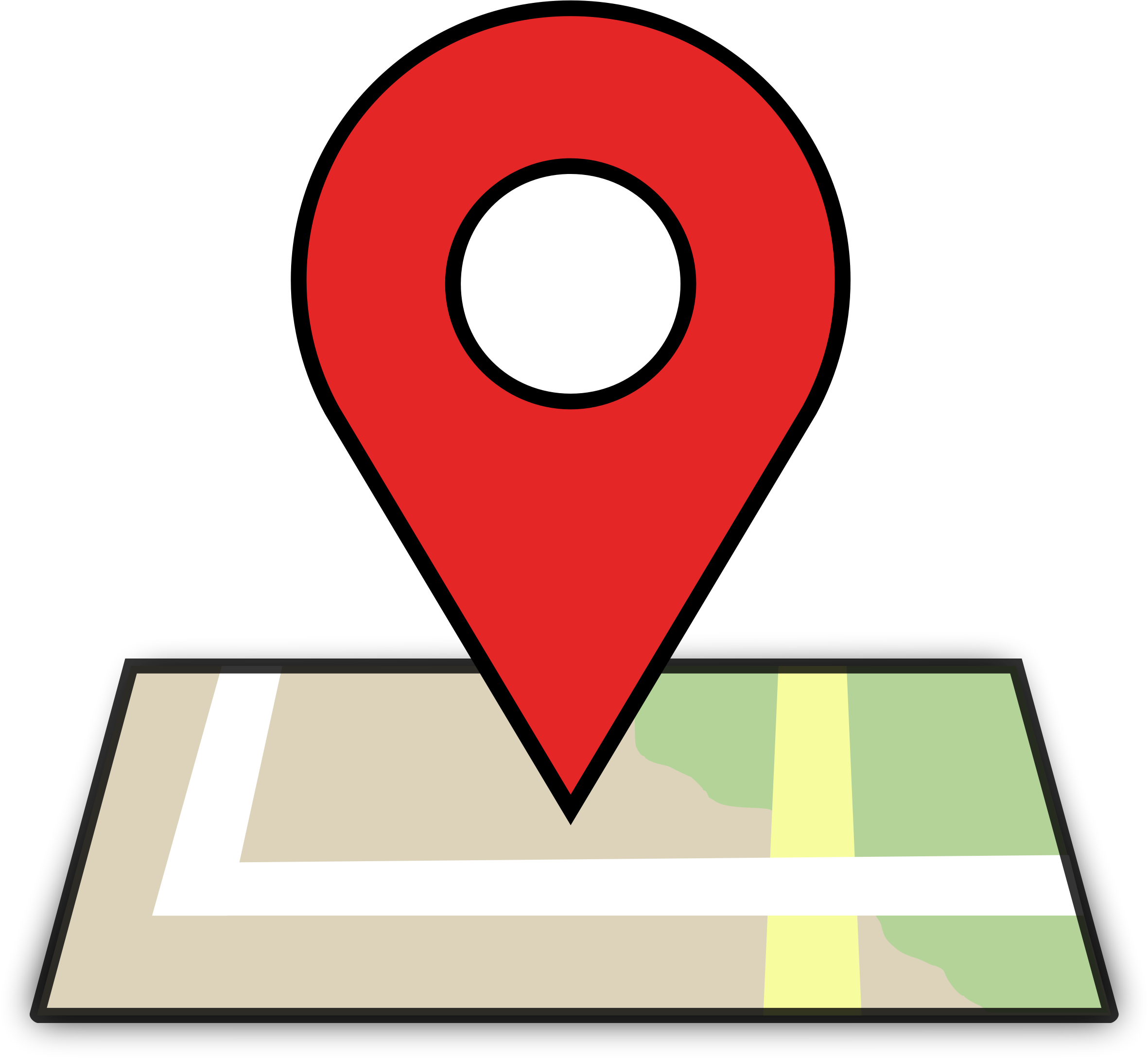 1
Adequate conditions
Hydrographical factors
2
-Water stream velocity 
 -Wind speed
Water depth, river width
Favorable spatial characteristics
3
Navigable channel, human activities
Introduction of HAPI          Location          Technical insight          Financial analysis          Conclusions and future work
5
5
5
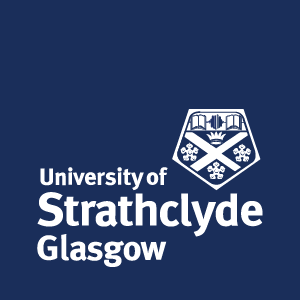 Location
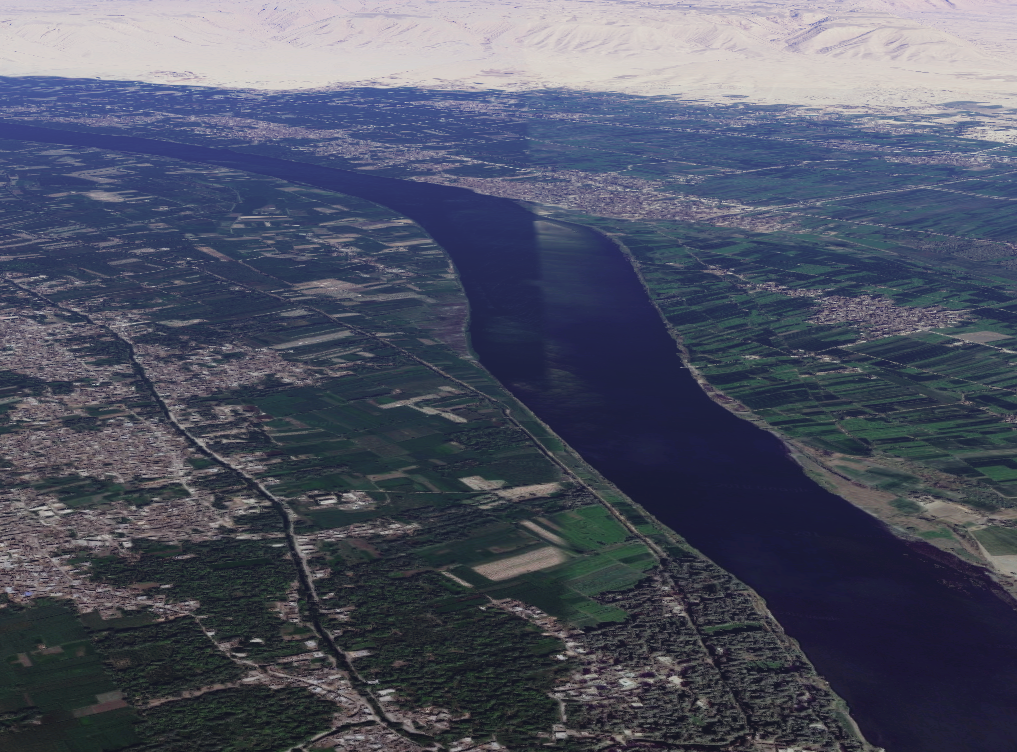 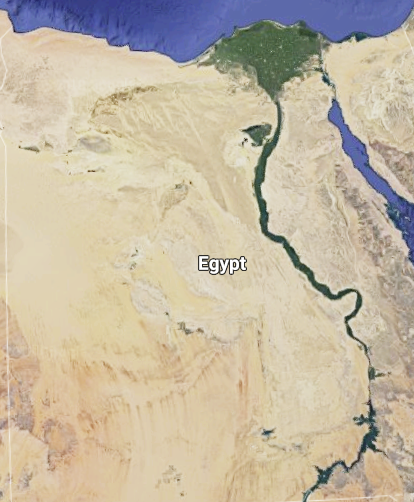 Selected location: River Nile, Egypt
Al Balyana
HAPI platform
6
Introduction of HAPI          Location          Technical insight          Financial analysis          Conclusions and future work
6
6
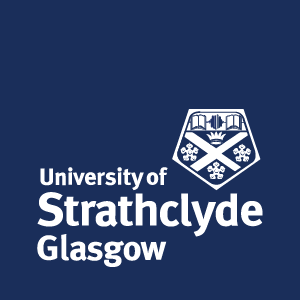 Location
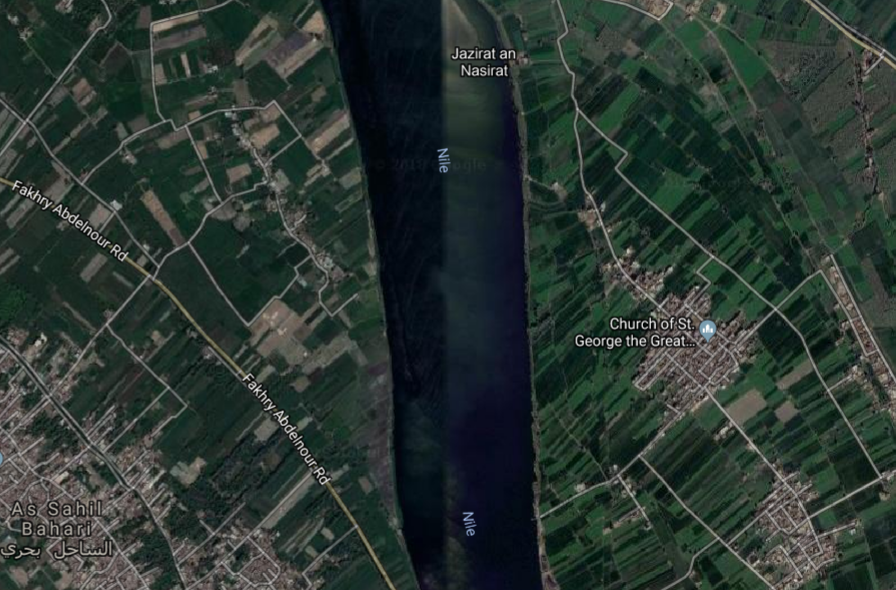 Enough width
Depth: 10m
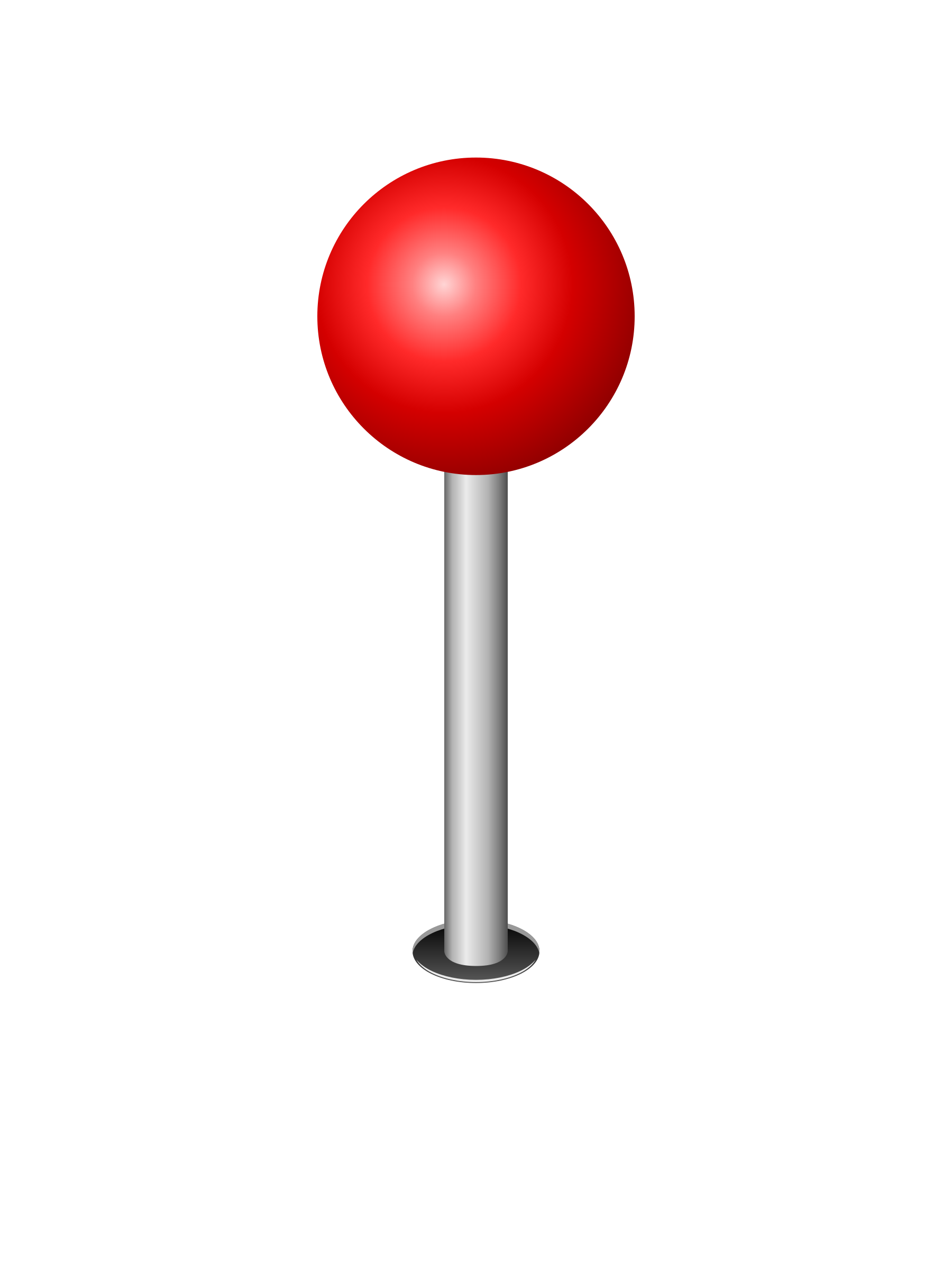 Depth = 10m
Navigation Channel: 100m
450 m
Introduction of HAPI          Location          Technical insight          Financial analysis          Conclusions and future work
7
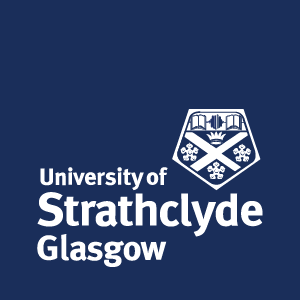 Challenges
2 
Low stream velocity
1
Shallow waters
5
Legislation
3 
Optimise power output
3
Shallow waters
4 
Maximize power output
4
System layout
Introduction of HAPI          Location          Technical insight          Financial analysis          Conclusions and future work
8
8
8
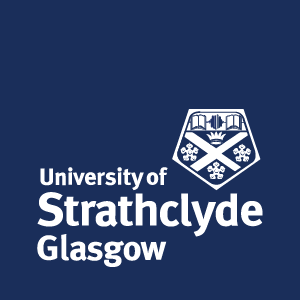 System configuration
HAWT
                                                 100kW
                                                 Position: centre of the platform

                                                  4 x 5kW                                                                       .                                                 Distance to each other: 18m
                                                  Bottom clearance: 4-5m
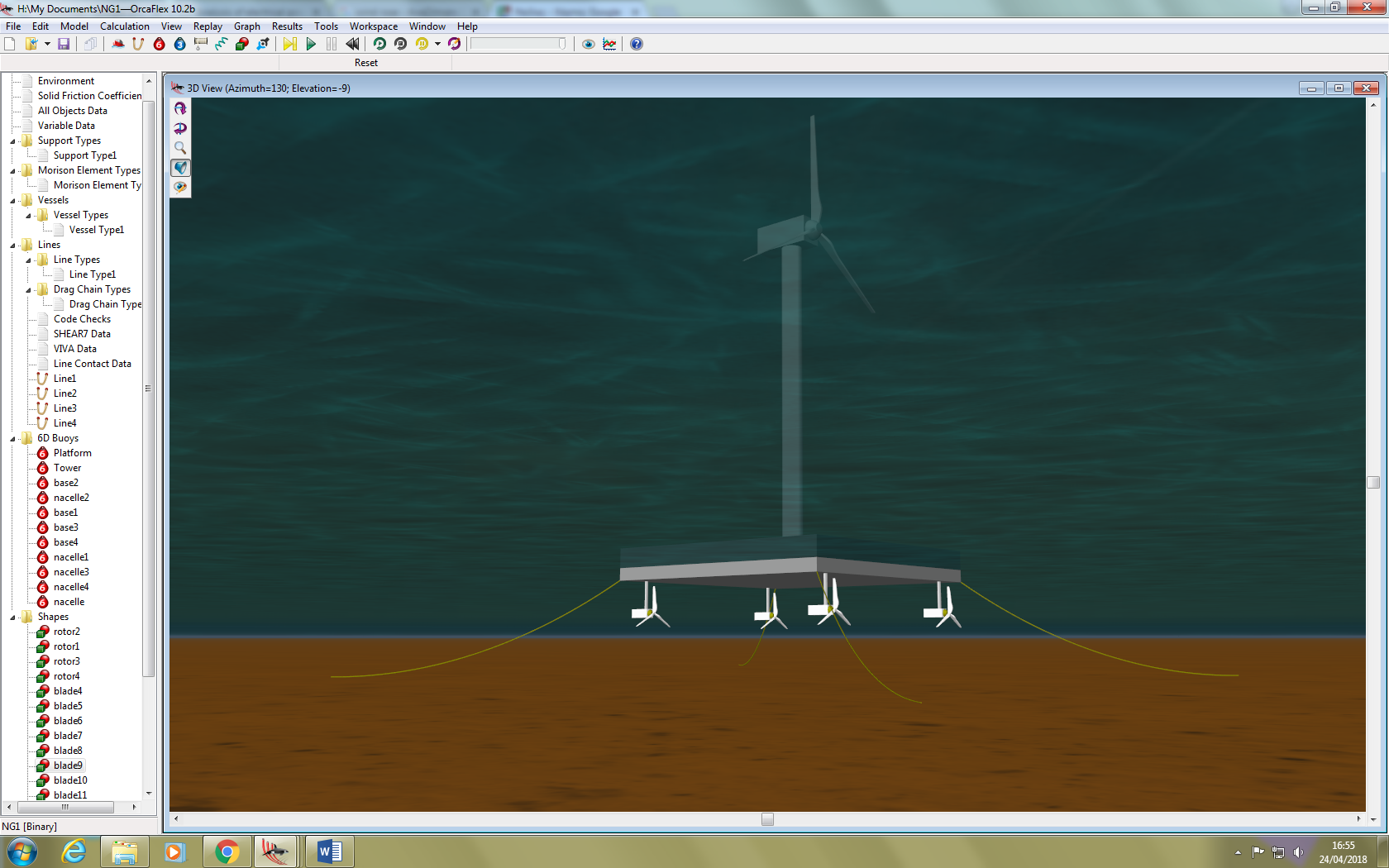 Wind turbine
River Current Turbines
Introduction of HAPI          Location          Technical insight          Financial analysis          Conclusions and future work
9
9
9
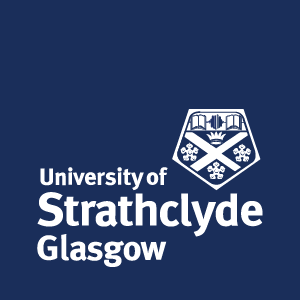 Energy Output
Wind profile
Wind direction distribution throughout a year
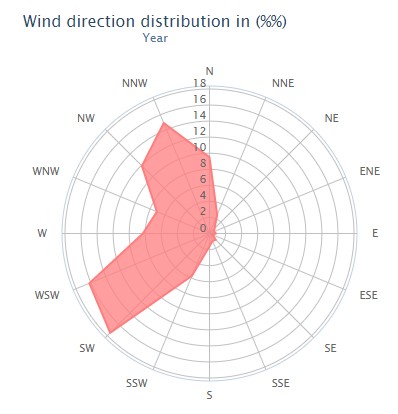 Wind exceedance curve
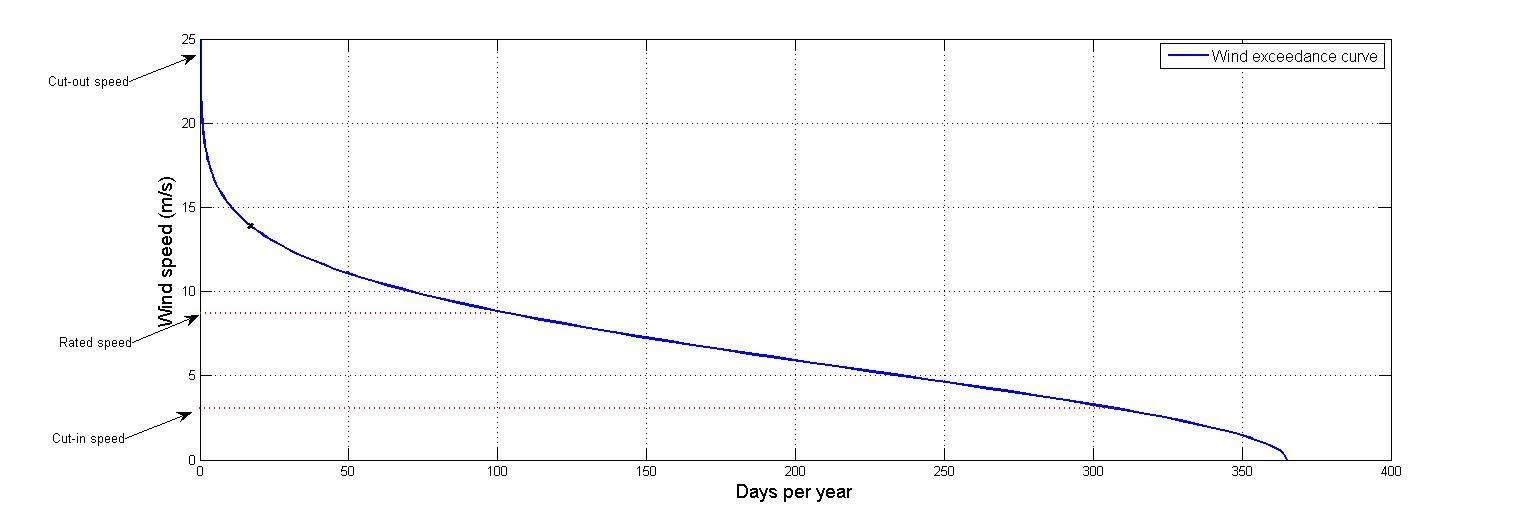 360 MWh/year
Mean wind speed: 6.6 m/s
CF = 41%
[Windfinder.com]
Introduction of HAPI          Location          Technical insight          Financial analysis          Conclusions and future work
10
10
10
[Speaker Notes: satisfaction of local communities needs]
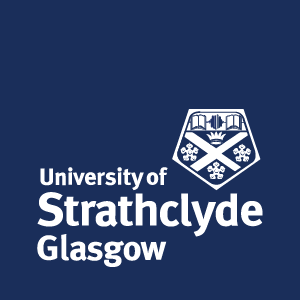 Energy Output
River current profile
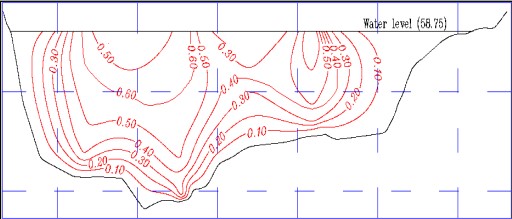 Mean current speed: 0.8m/s
60 MWh/year
CF = 35%
Contour of stream velocity in a cross-section
[ N.M. Eshra, 2014]
Introduction of HAPI          Location          Technical insight          Financial analysis          Conclusions and future work
11
11
11
[Speaker Notes: satisfaction of local communities needs]
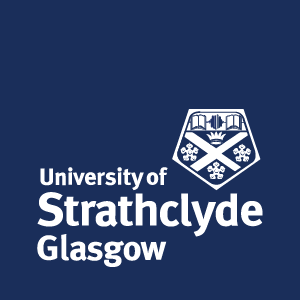 Energy Output
360+60 = 420 MWh/year
Total energy output
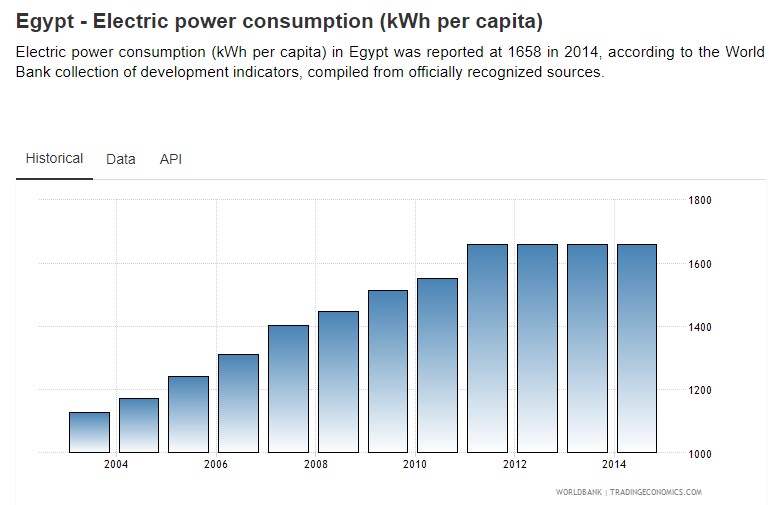 100 typical households
Egypt- Electric Power consumption – kWh per capita
Introduction of HAPI          Location          Technical insight          Financial analysis          Conclusions and future work
12
12
12
[Speaker Notes: satisfaction of local communities needs]
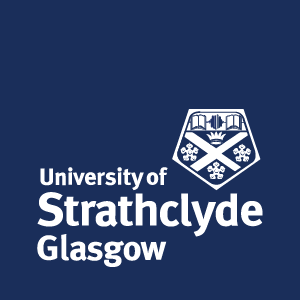 Mooring lines
Spread mooring system

Catenary shape

Nominal diameter: 50mm

Break load = 2,700 kN
 

               Normal operation
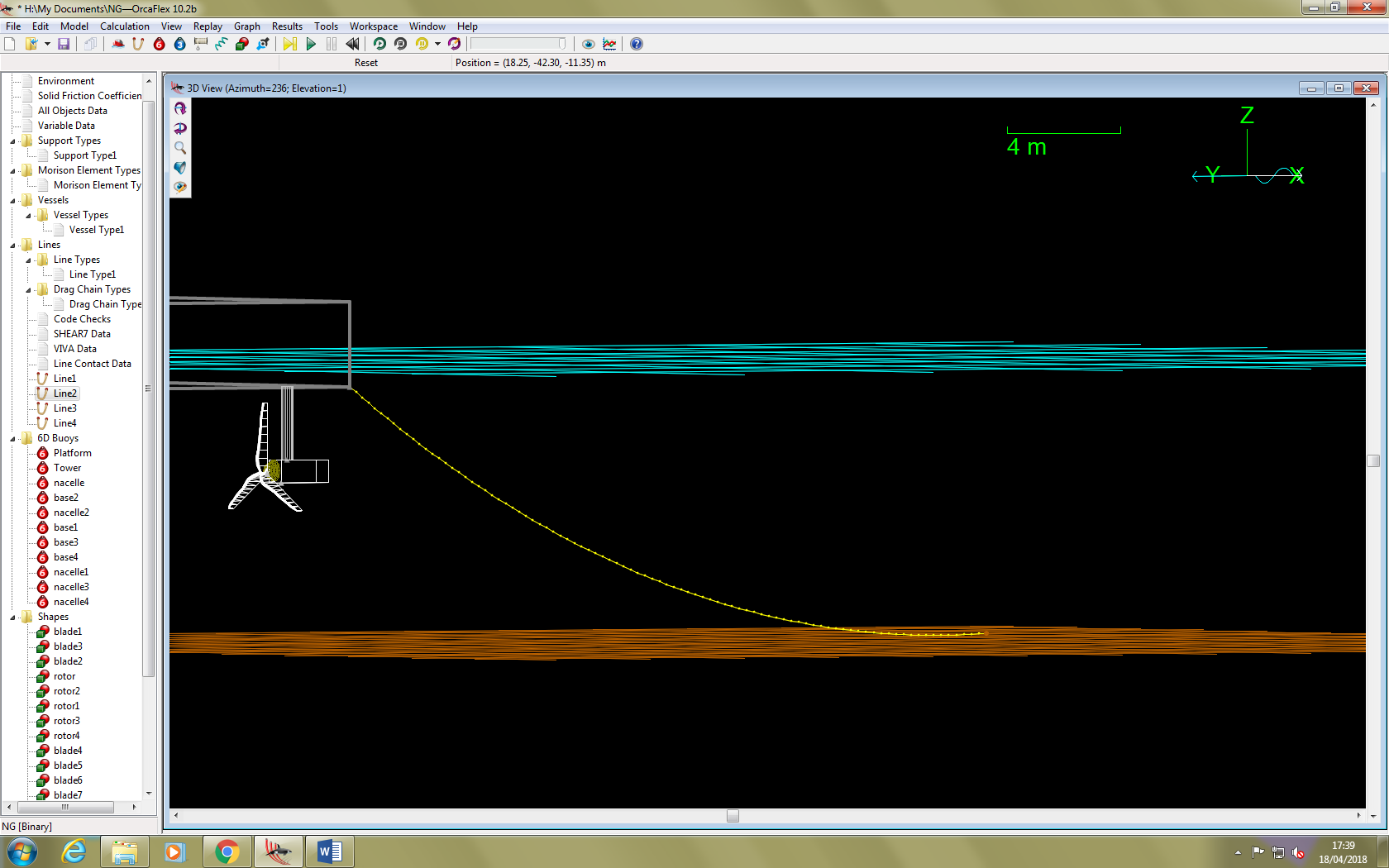 Fairlead
Depth = 10m
Anchored
 end
Touchdown point
Line tension ≈ 40 kN
23m
Suspended line length
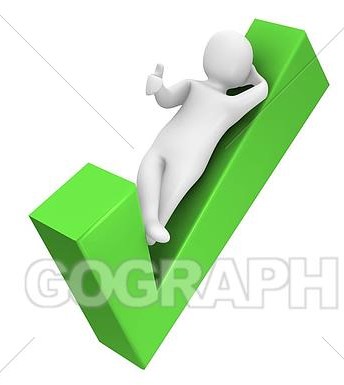 7m
riverbed
Introduction of HAPI          Location          Technical insight          Financial analysis          Conclusions and future work
13
13
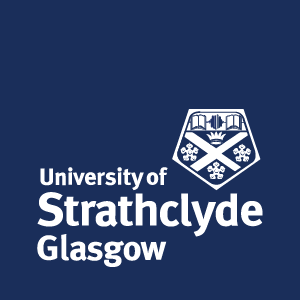 Mooring lines
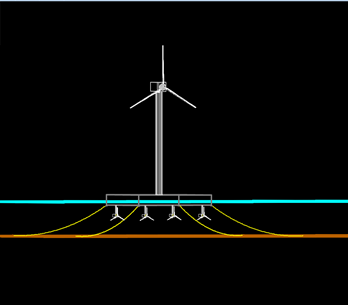 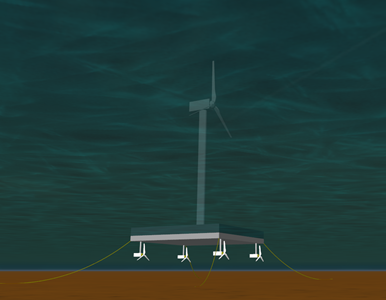 Introduction of HAPI          Location          Technical insight          Financial analysis          Conclusions and future work
14
14
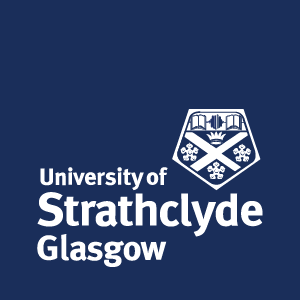 Hydrostatic Analysis
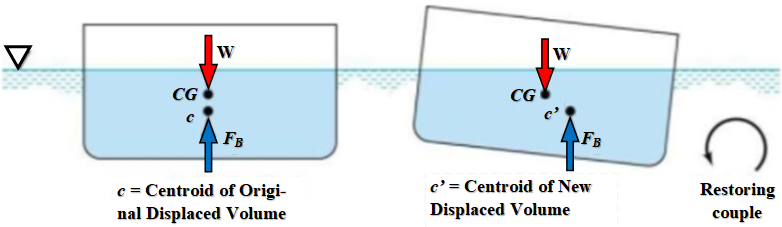 Stable Equilibrium:  Total Weight = Buoyancy
W- Total weight of the structure	Fb- Buoyancy force
The most important Parameters for Stability:
Heel 	(Starboard           Port)
Trim 	(Fore            Aft)
Draught
GM - Metacentric Height
GZ curve
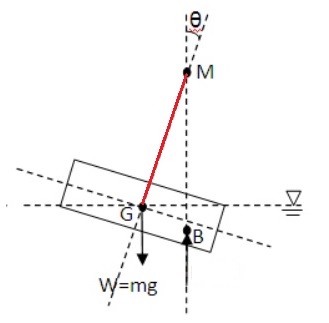 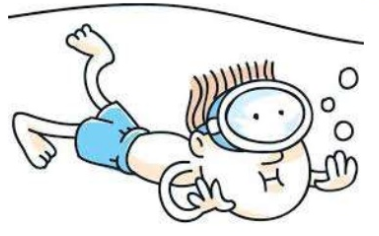 Introduction of HAPI          Location          Technical insight          Financial analysis          Conclusions and future work
15
15
15
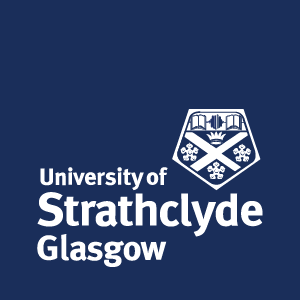 Hydrostatic analysis
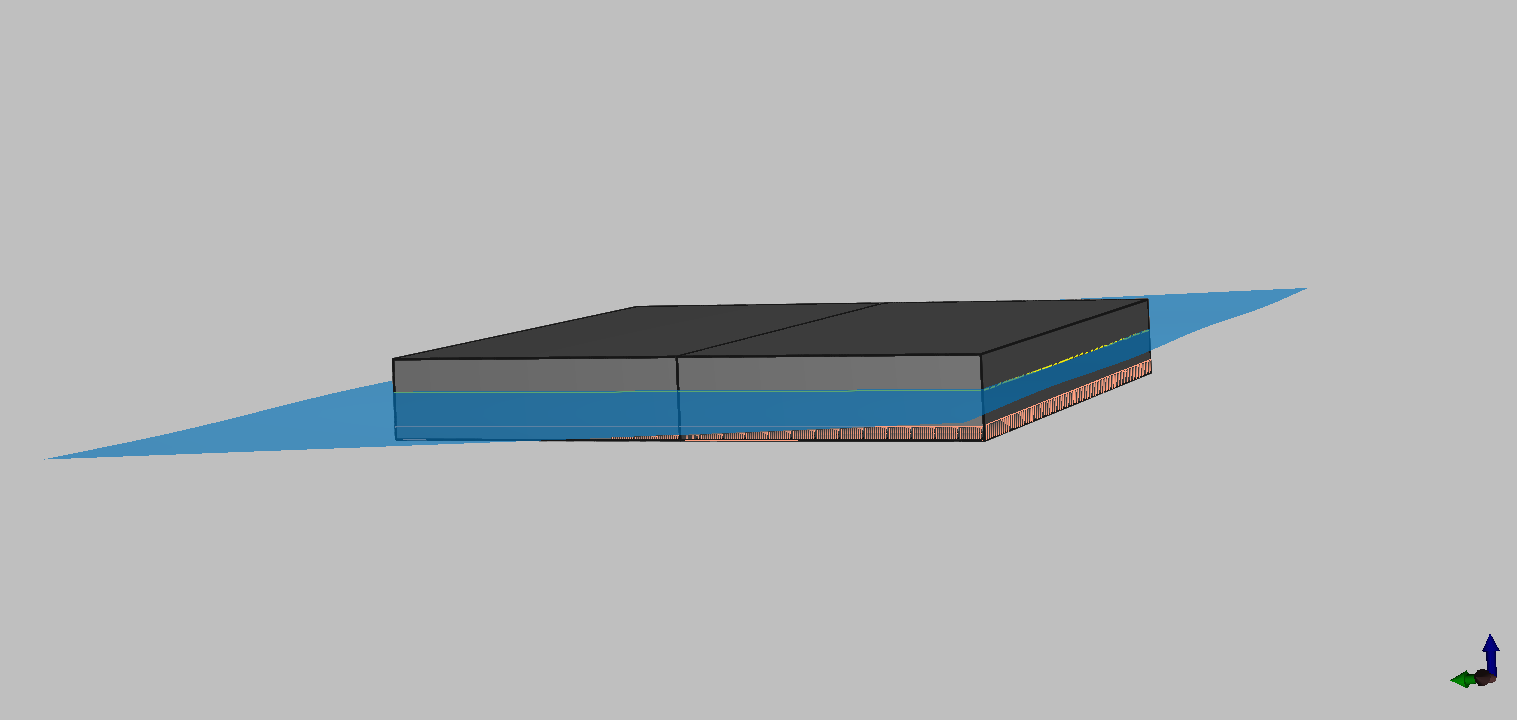 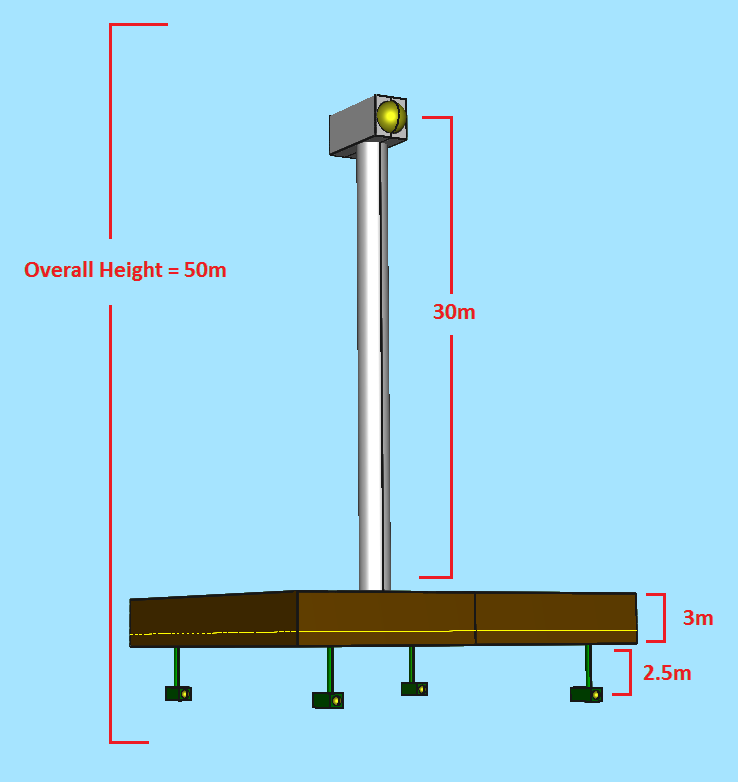 Introduction of HAPI          Location          Technical insight          Financial analysis          Conclusions and future work
16
16
16
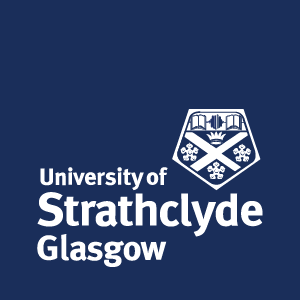 Hydrostatic analysis
IMO and DNV regulations for floating 
pontoons/ barge:
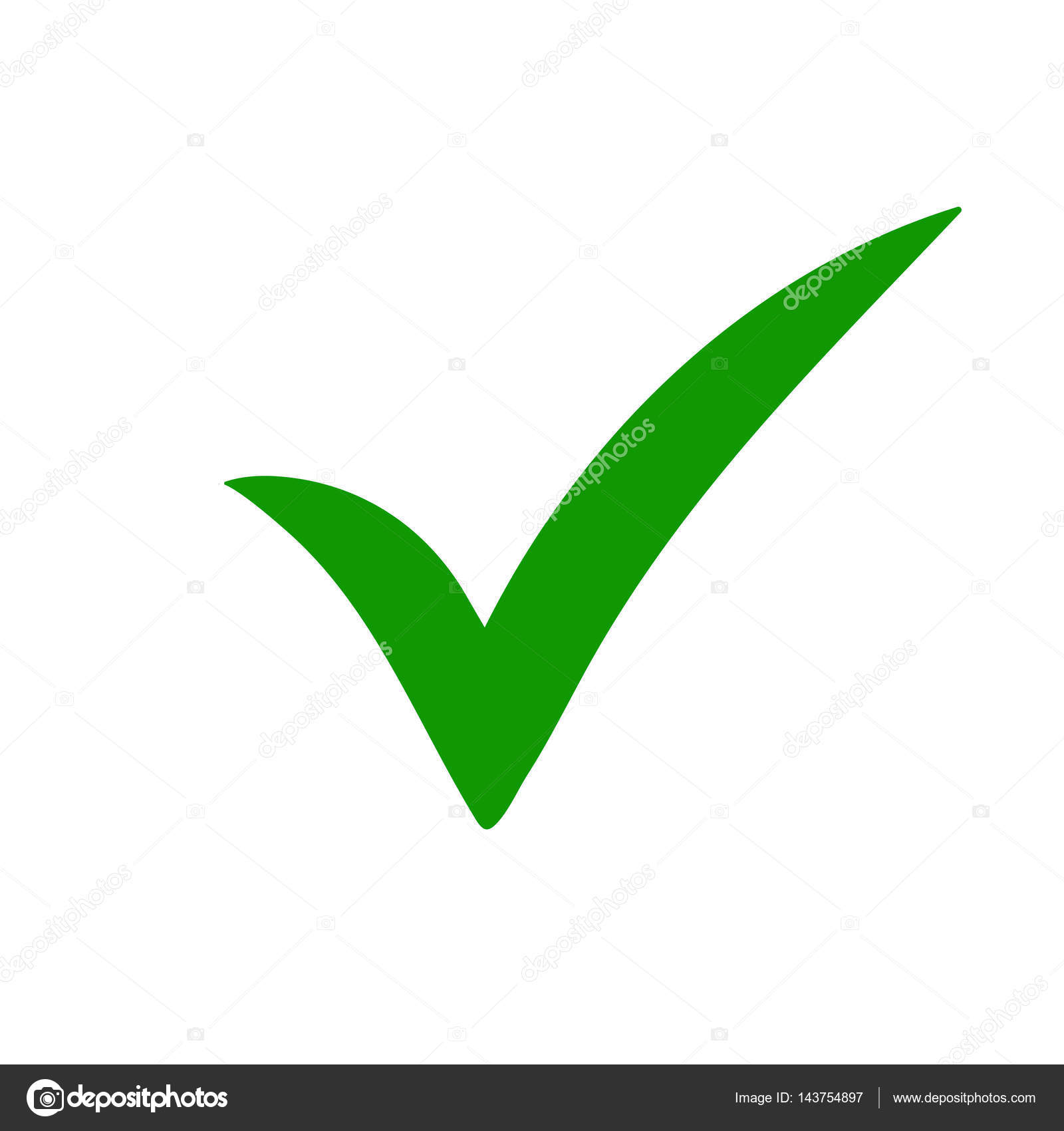 Initial GM has to be greater than 0.35m
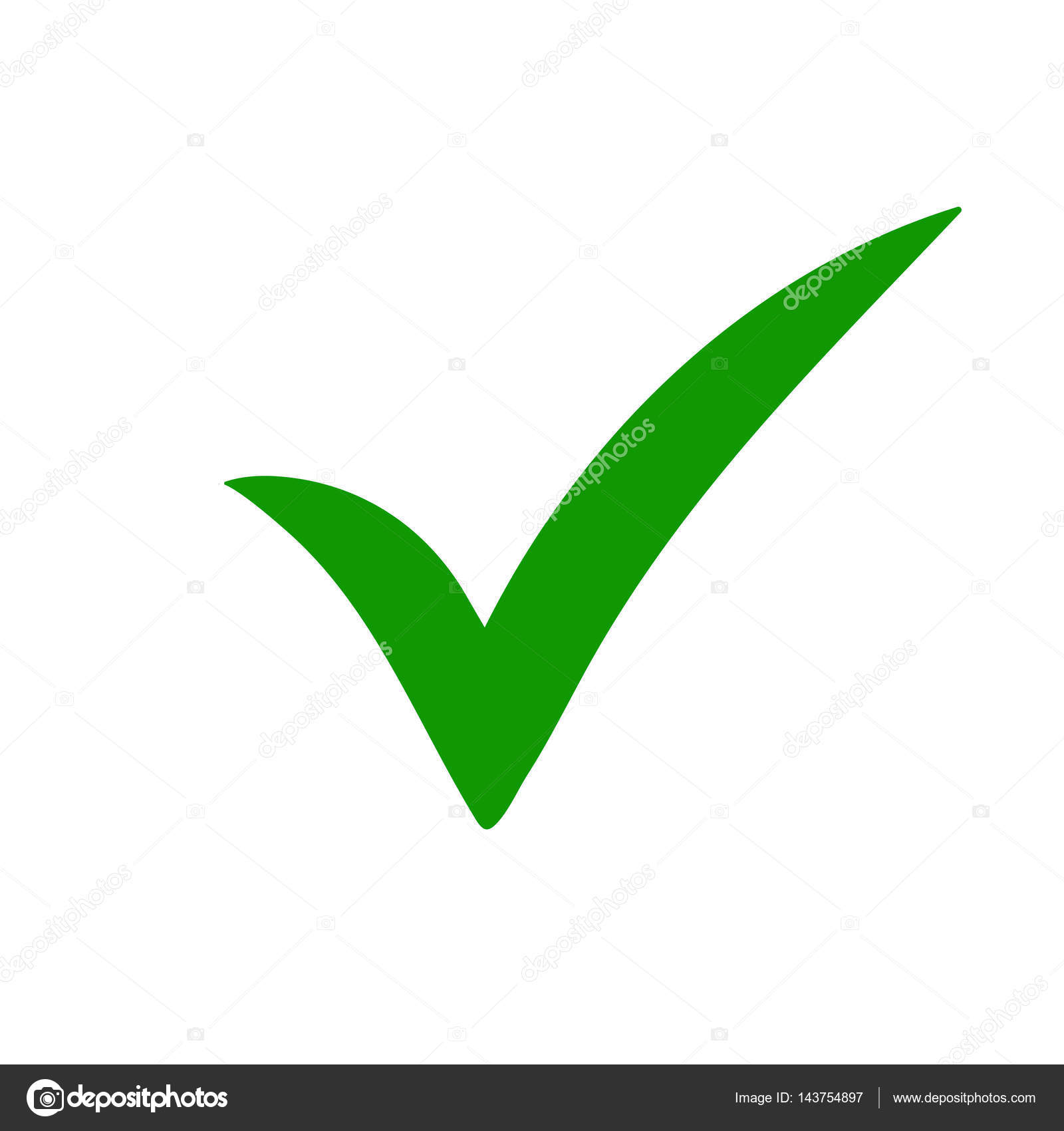 Freeboard not less than 0.3m
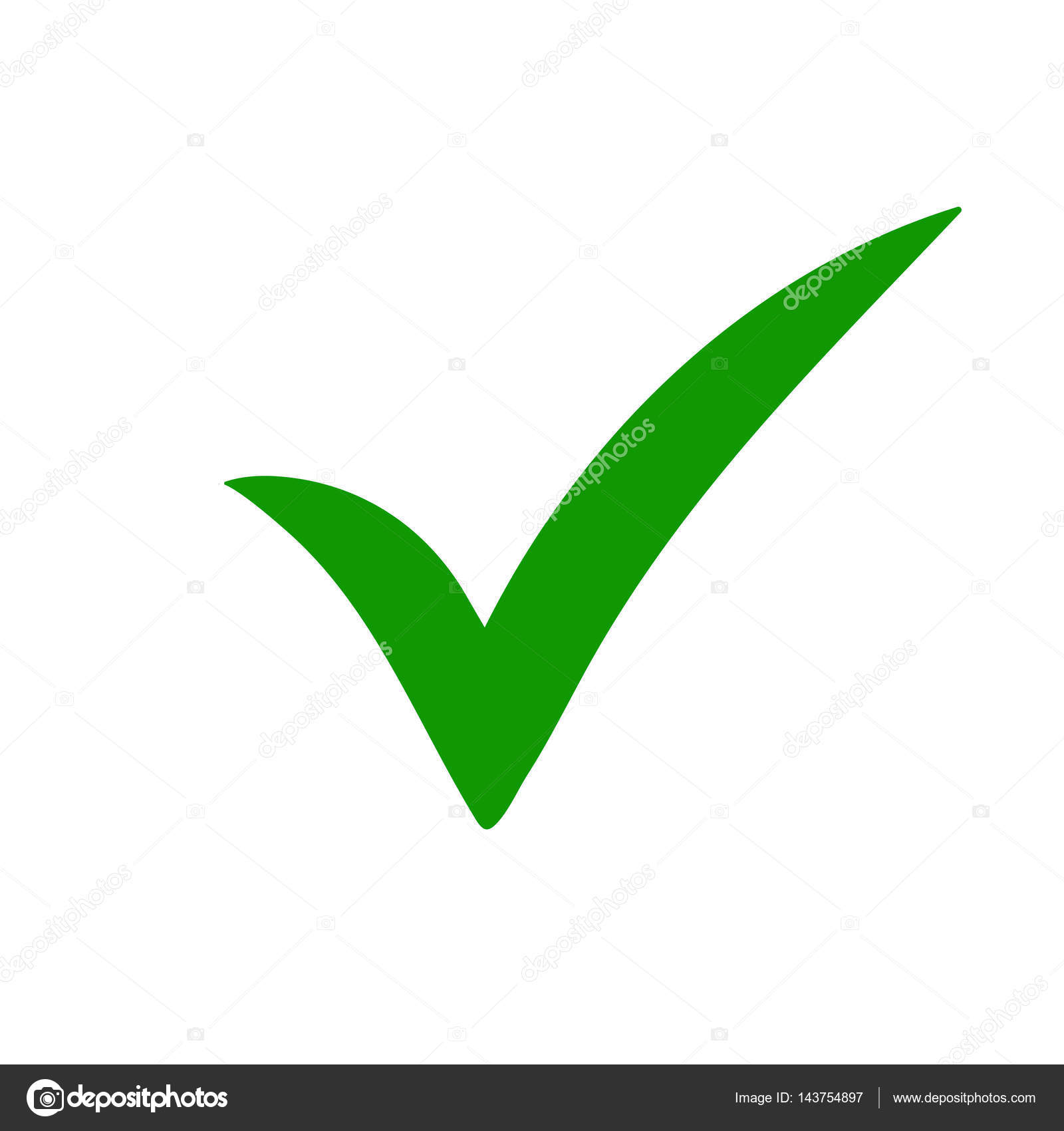 Trim angle to not exceed 10°
Introduction of HAPI          Location          Technical insight          Financial analysis          Conclusions and future work
17
17
17
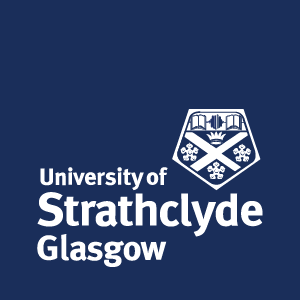 Hydrostatic analysis
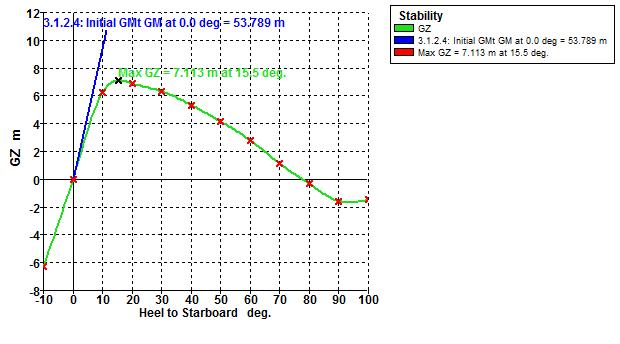 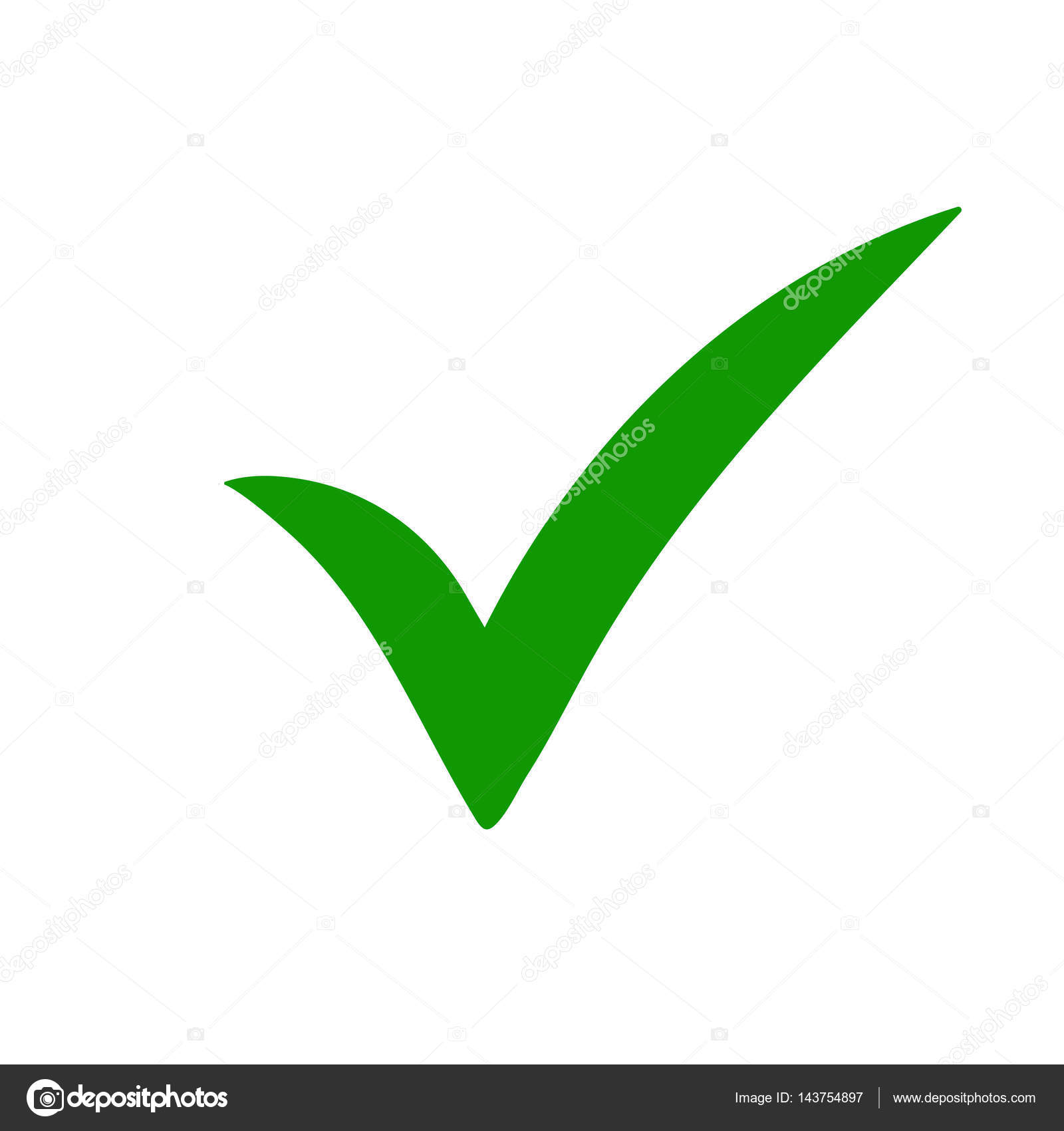 Initial GMT has to be greater than 0.35m
~54m
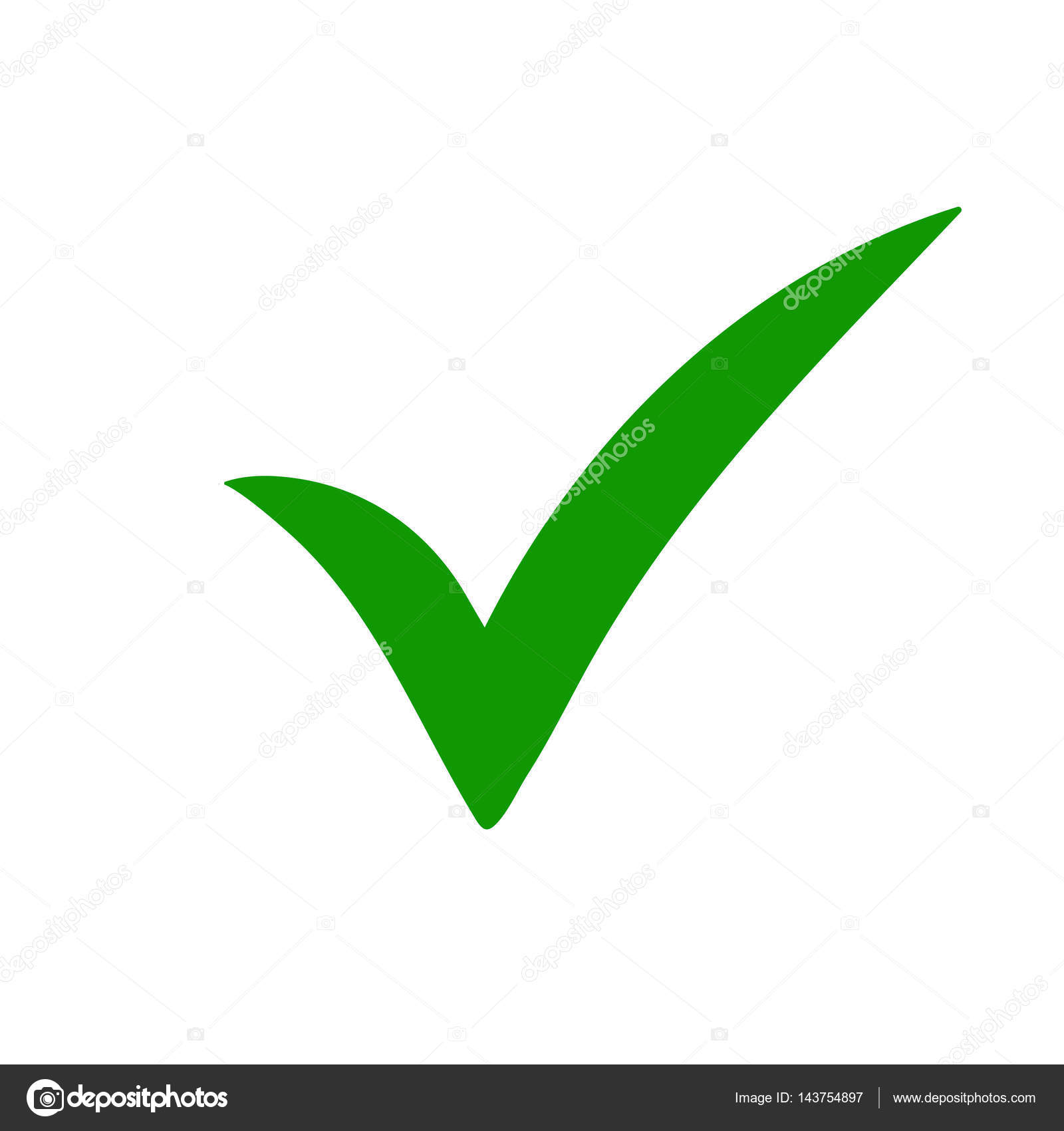 GZ curve to vanish after 35°
~80°
Introduction of HAPI          Location          Technical insight          Financial analysis          Conclusions and future work
18
18
18
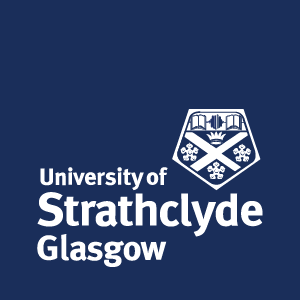 Loading
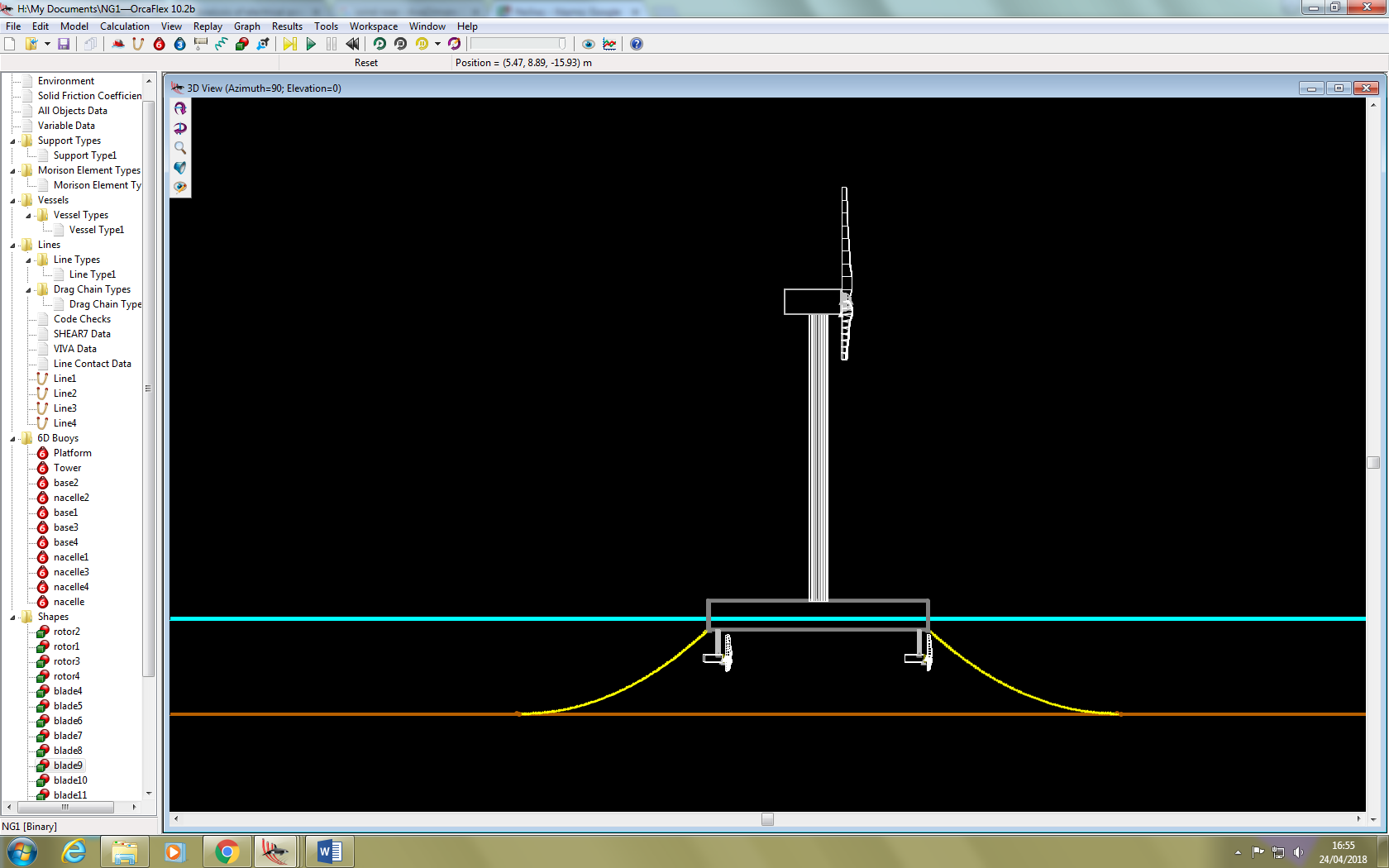 Dynamic loads
Mechanical loads
Fwind
Wind force = 20kN
Bending moment = 53kN∙m
Current force = 15kN
waterline
Fcurrent
Introduction of HAPI          Location          Technical insight          Financial analysis          Conclusions and future work
19
19
19
[Speaker Notes: Flap rise at the root of each blade]
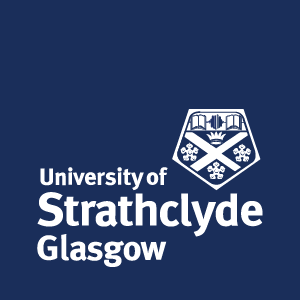 Introduction of HAPI          Location          Technical insight          Financial analysis          Conclusions and future work
20
20
20
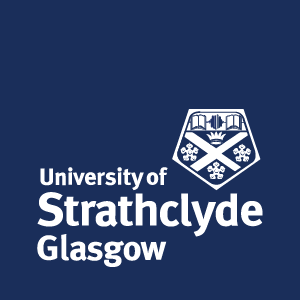 Grid connection
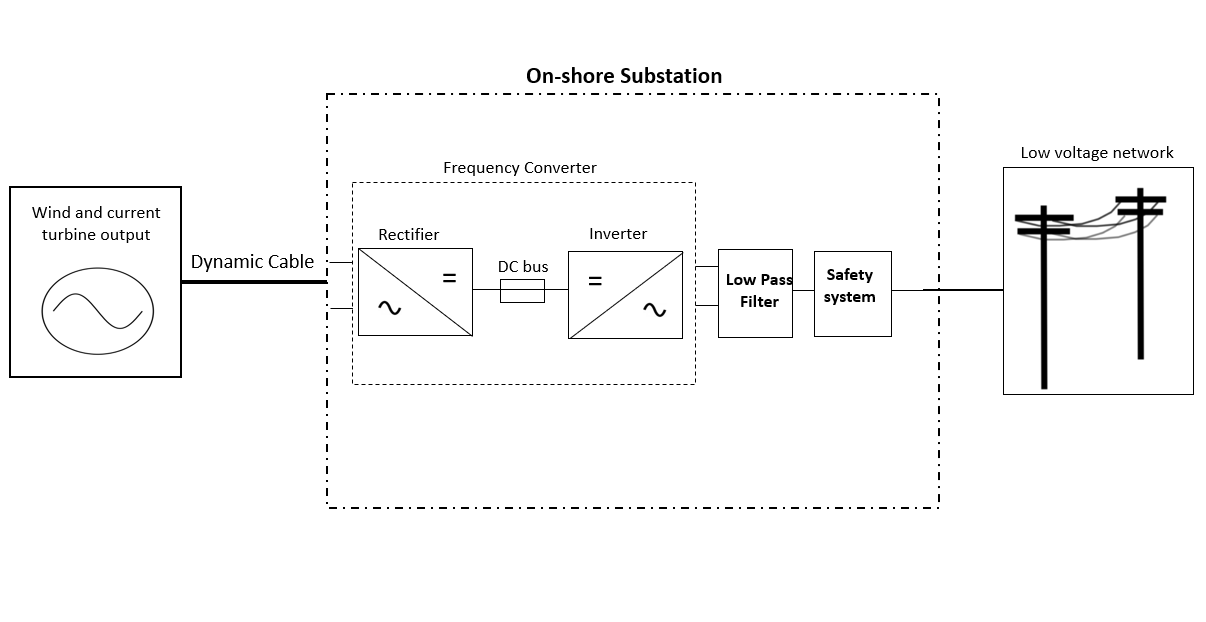 21
Introduction of HAPI          Location          Technical insight          Financial analysis          Conclusions and future work
21
21
21
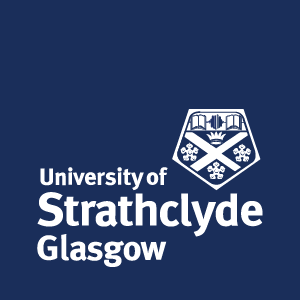 Grid connection
Riverbed Cables
Distance to the shore: 150m
Dynamic cables: Class three-core XLPE, double wire armor
Twisting and bending forces 
Repetitive wear from riverbed
Usage of intermediate buoy
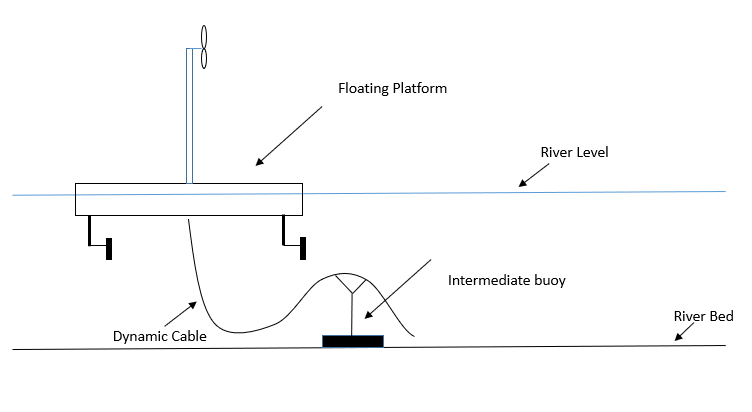 Introduction of HAPI          Location          Technical insight          Financial analysis          Conclusions and future work
22
22
22
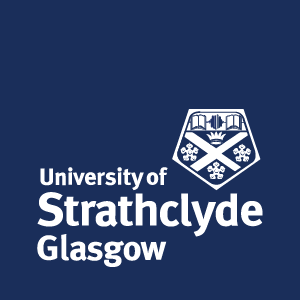 Grid connection
Weak grid → Frequent interruptions 



✔  Steady state voltage
✔  Regulation of flicker values 
✔  Harmonics within the limits
Introduction of HAPI          Location          Technical insight          Financial analysis          Conclusions and future work
23
23
23
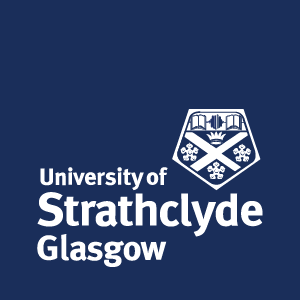 Financial analysis
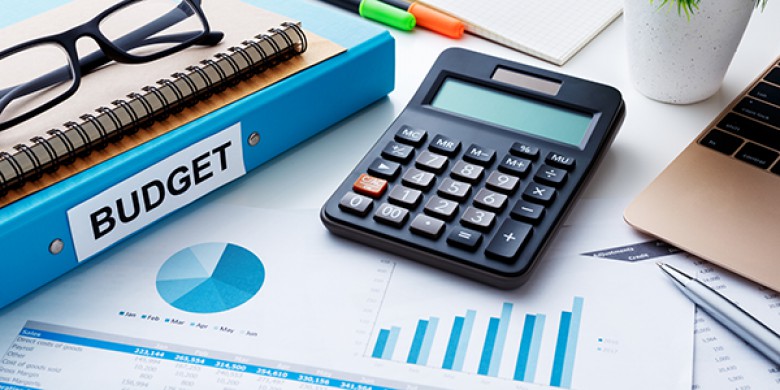 Levelised Cost Of Energy (LCOE)
Payback Period
Sensitivity analysis
Introduction of HAPI          Location          Technical insight          Financial analysis          Conclusions and future work
24
24
24
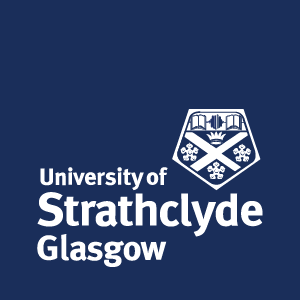 Financial analysis
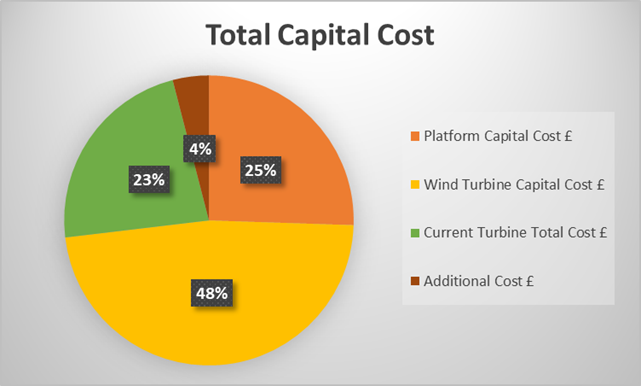 Annual O&M Cost 
Wind Turbine OPEX
Current Turbines OPEX
LCOE  ( £/MWh )
Introduction of HAPI          Location          Technical insight          Financial analysis          Conclusions and future work
25
25
25
25
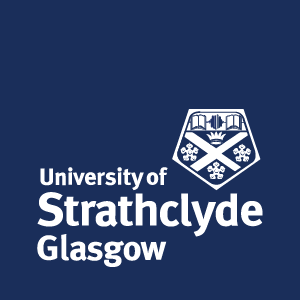 Financial analysis
20 Years Life-time 
LCOE= £0.14 p/kWh
Strike Price= £0.16 p/kWh
Slightly expensive for the Local Egyptian households
2020 Target 20% from Renewable Energy 
12% from Wind Power 
Government Subsidies 
Cooperation with other countries
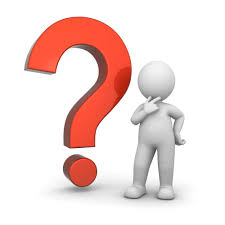 Introduction of HAPI          Location          Technical insight          Financial analysis          Conclusions and future work
26
26
26
26
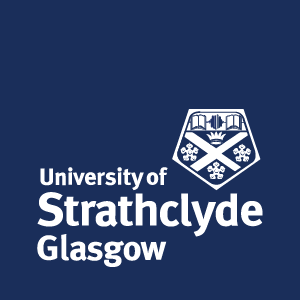 Payback Period
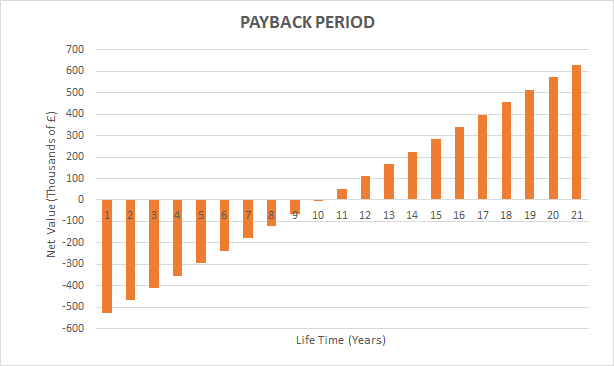 Introduction of HAPI          Location          Technical insight          Financial analysis          Conclusions and future work
27
27
27
27
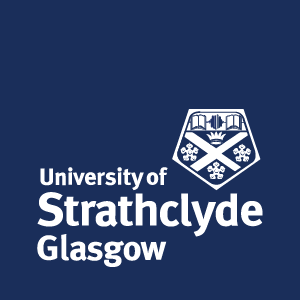 Sensitivity analysis
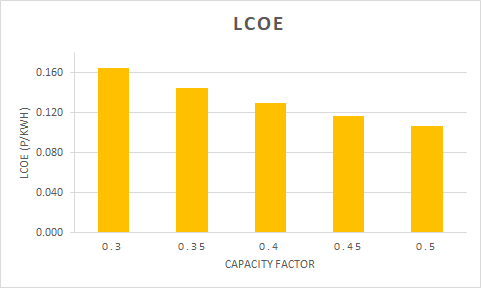 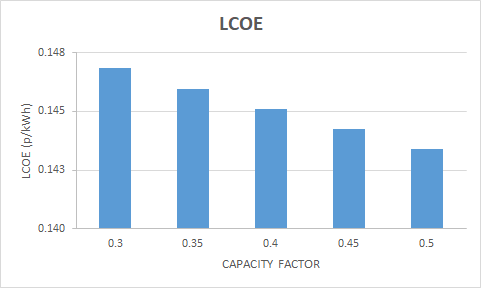 Wind Turbine Capacity Factor                                        River Current Turbine Capacity Factor
Introduction of HAPI          Location          Technical insight          Financial analysis          Conclusions and future work
28
28
28
28
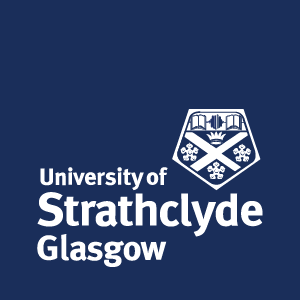 Environmental Impact
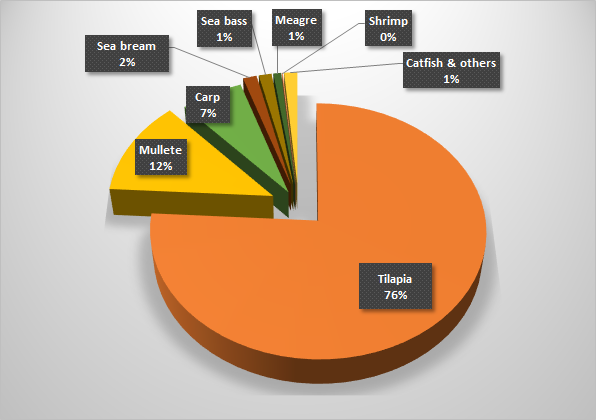 Fish farming changes
in areas 
behavior and nature of freshwater fish
Figure: Features of aquaculture production
Introduction of HAPI          Location          Technical insight          Financial analysis          Conclusions and future work
29
29
29
[Speaker Notes: Production of 1 kg fish needs around 25 m^3 of water or 12 m^2 of land.
Compared with other hydropower station, the effect on water discharges could be negligible.]
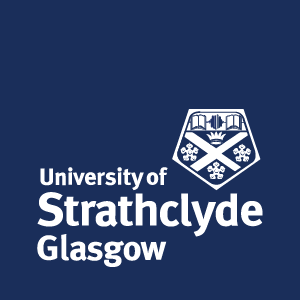 Environmental Impact
Potential impact 
Fish swimming behavior
Stuck with 1.7m in radius
Restrict fish movement 
Subsequent effect 
Morphological traits
Habitat connectivity 
Migration routes
Possible mitigation
Fish-friendly turbine for large array farm
Width of gaps for large fish to pass through
Investigation on rotor avoidance zone
Introduction of HAPI          Location          Technical insight          Financial analysis          Conclusions and future work
30
30
30
[Speaker Notes: Morphological traits: swimming style, size and body shape]
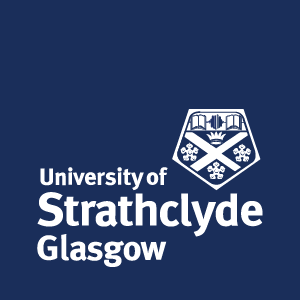 Conclusions
So, what are the outcomes?
Cost-effective with a typical payback period
Feasible design for river applications
Limitation in large scale implementation
Stable construction under normal operation conditions
Introduction of HAPI          Location          Technical insight          Financial analysis          Conclusions and future work
31
31
31
31
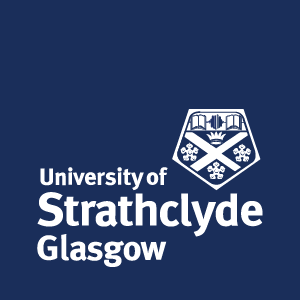 Future Work
Structural analysis
Potential expansion by building arrays
Development of onshore storage techniques
Introduction of HAPI          Location          Technical insight          Financial analysis          Conclusions and future work
32
32
32
32
[Speaker Notes: (to get more power)
(to make it dispatchable source)
(technological enhancements + more efficient layout)]
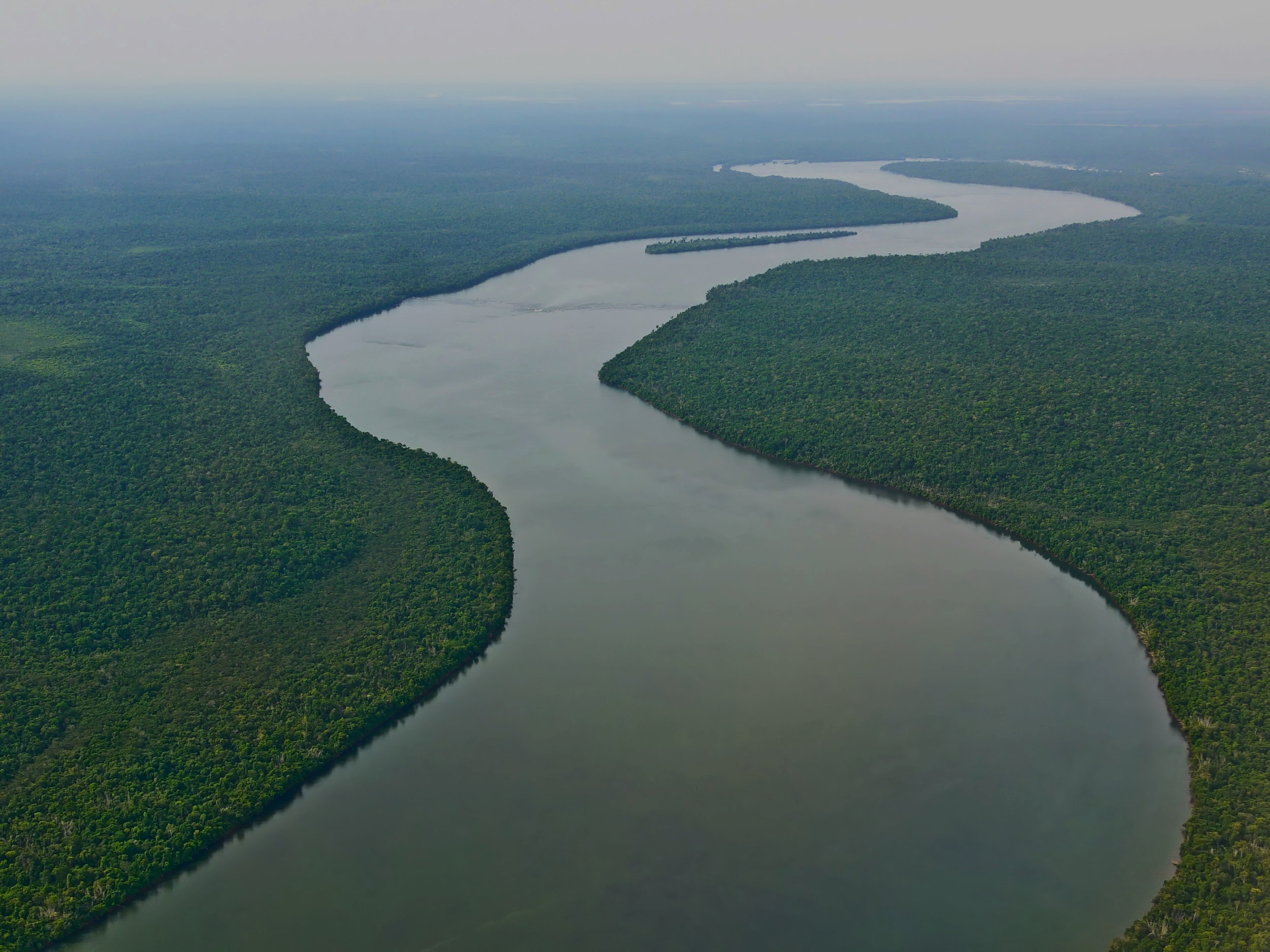 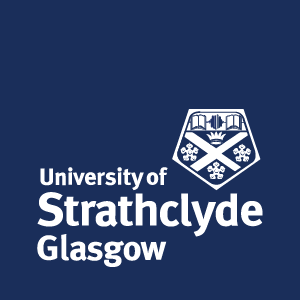 Thank you for your attention!

Any Questions?
Thank you for your attention! 

Any questions?